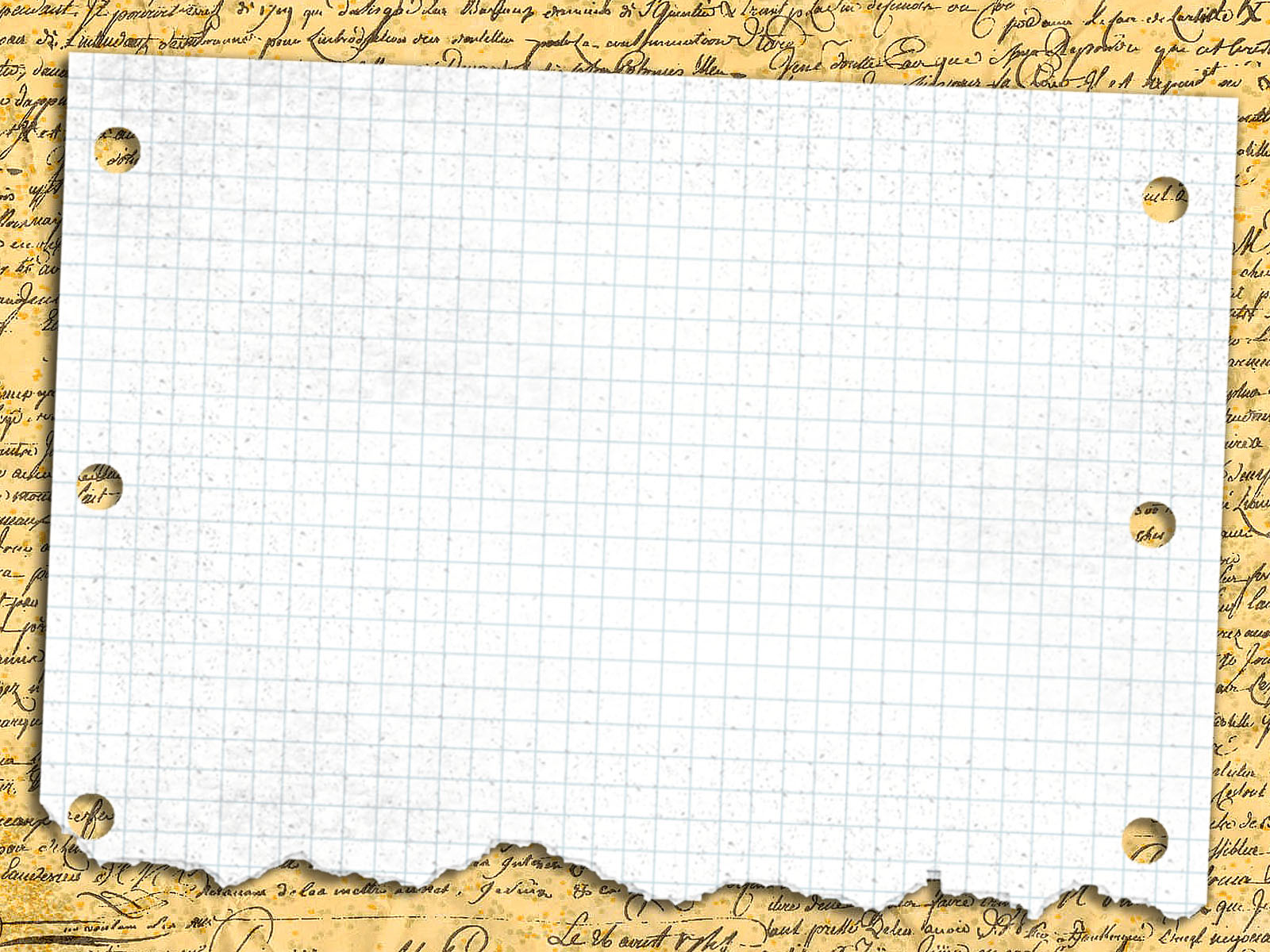 Режим  дня  
           для  
   первоклассника
Учитель физкультуры
МБОУ «Прогимназия № 2»
г. Воронеж
Сухарева Г.Ф.
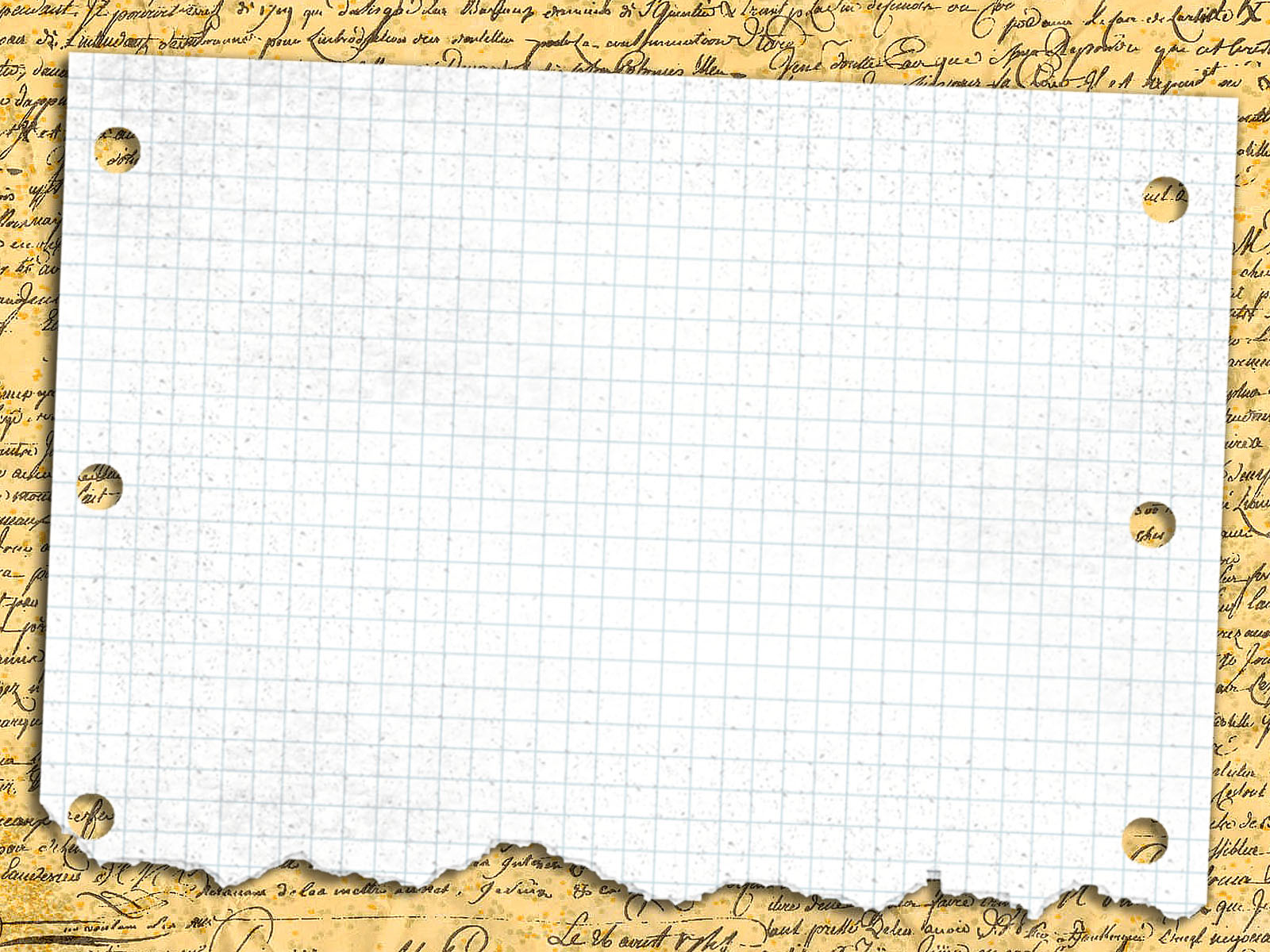 Режим  дня
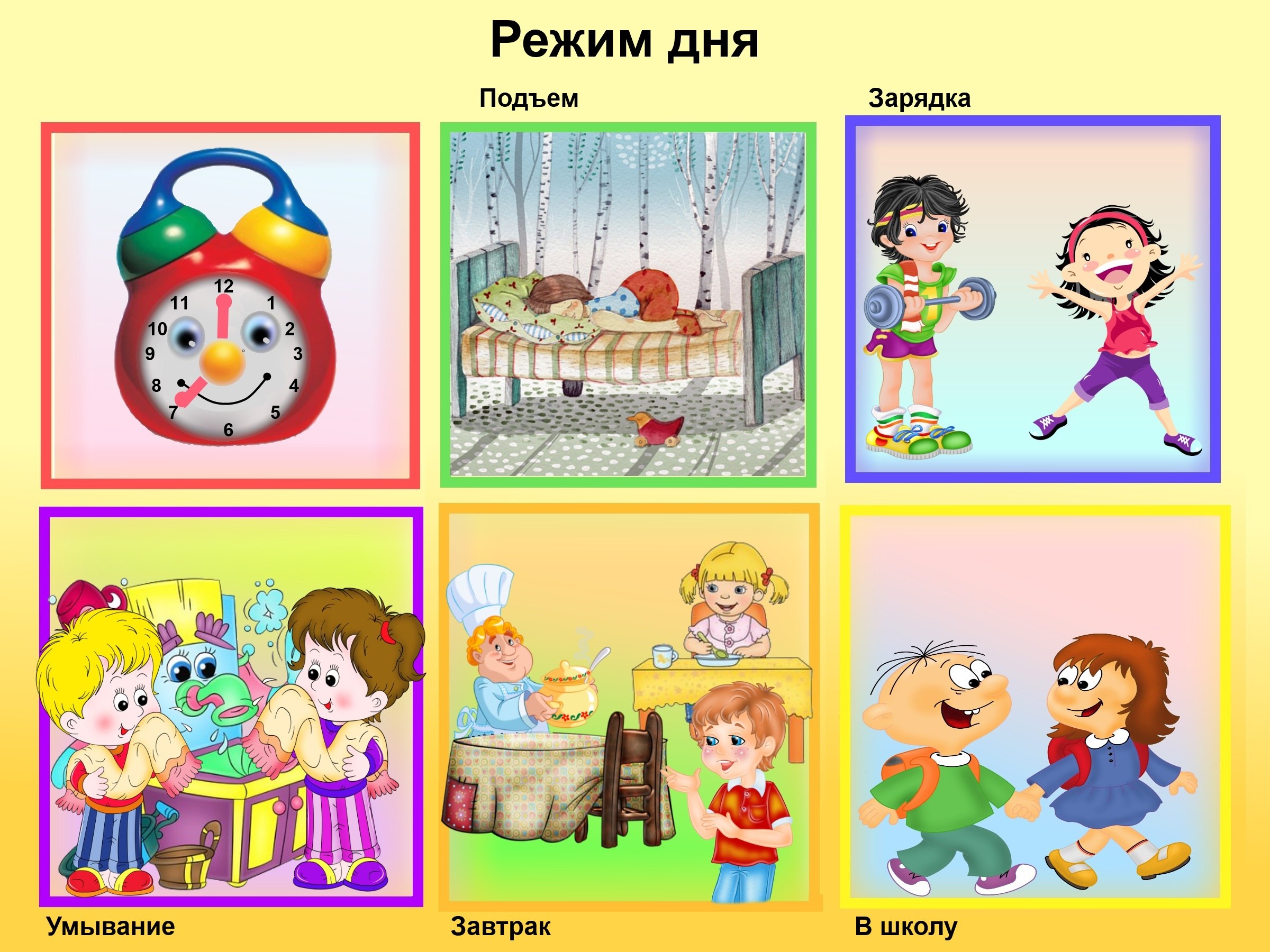 Я повсюду, где бываю,Всё на свете успеваю,Потому что у меняСтрогий распорядок дня!
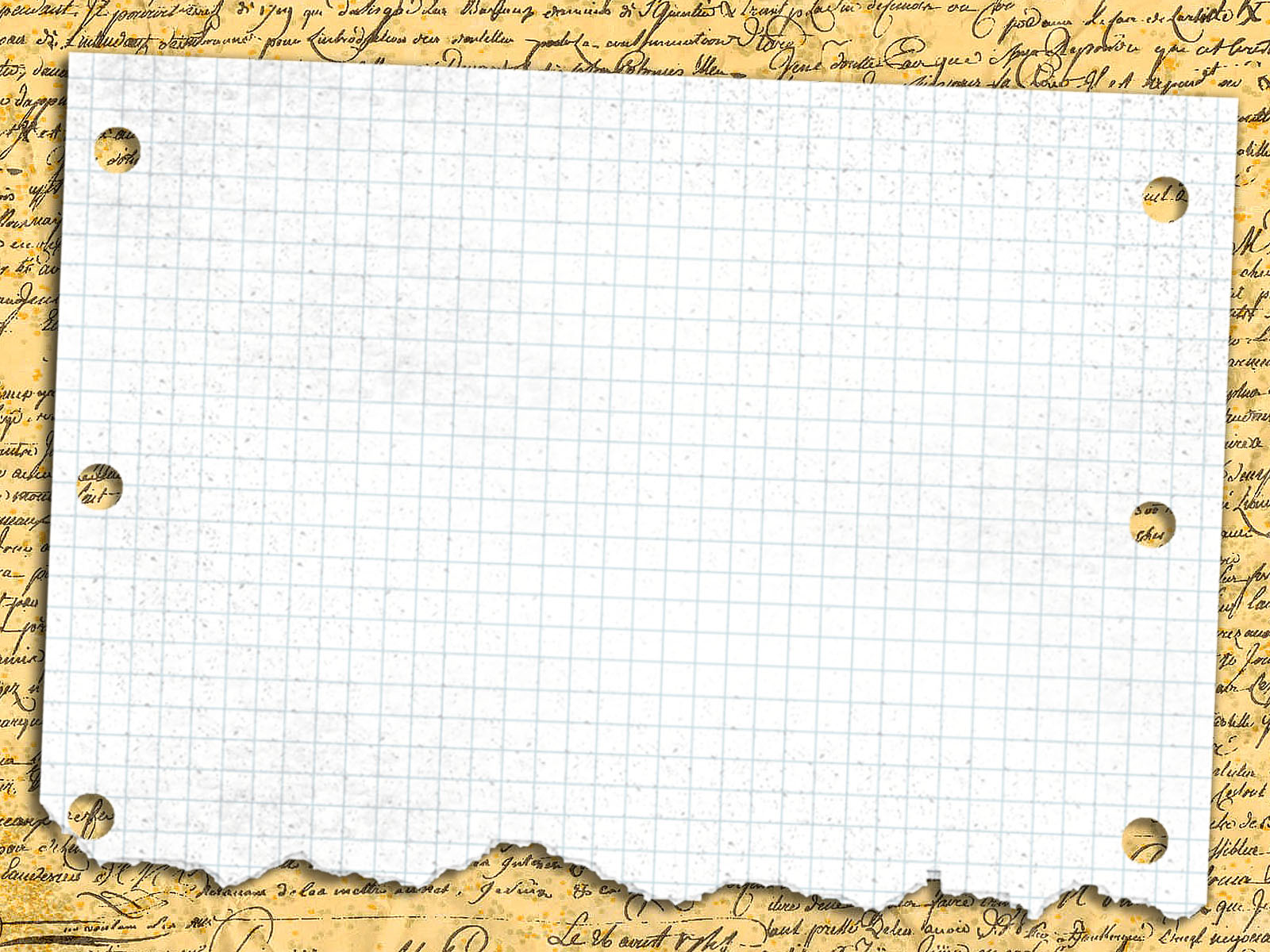 Подъем
6.30
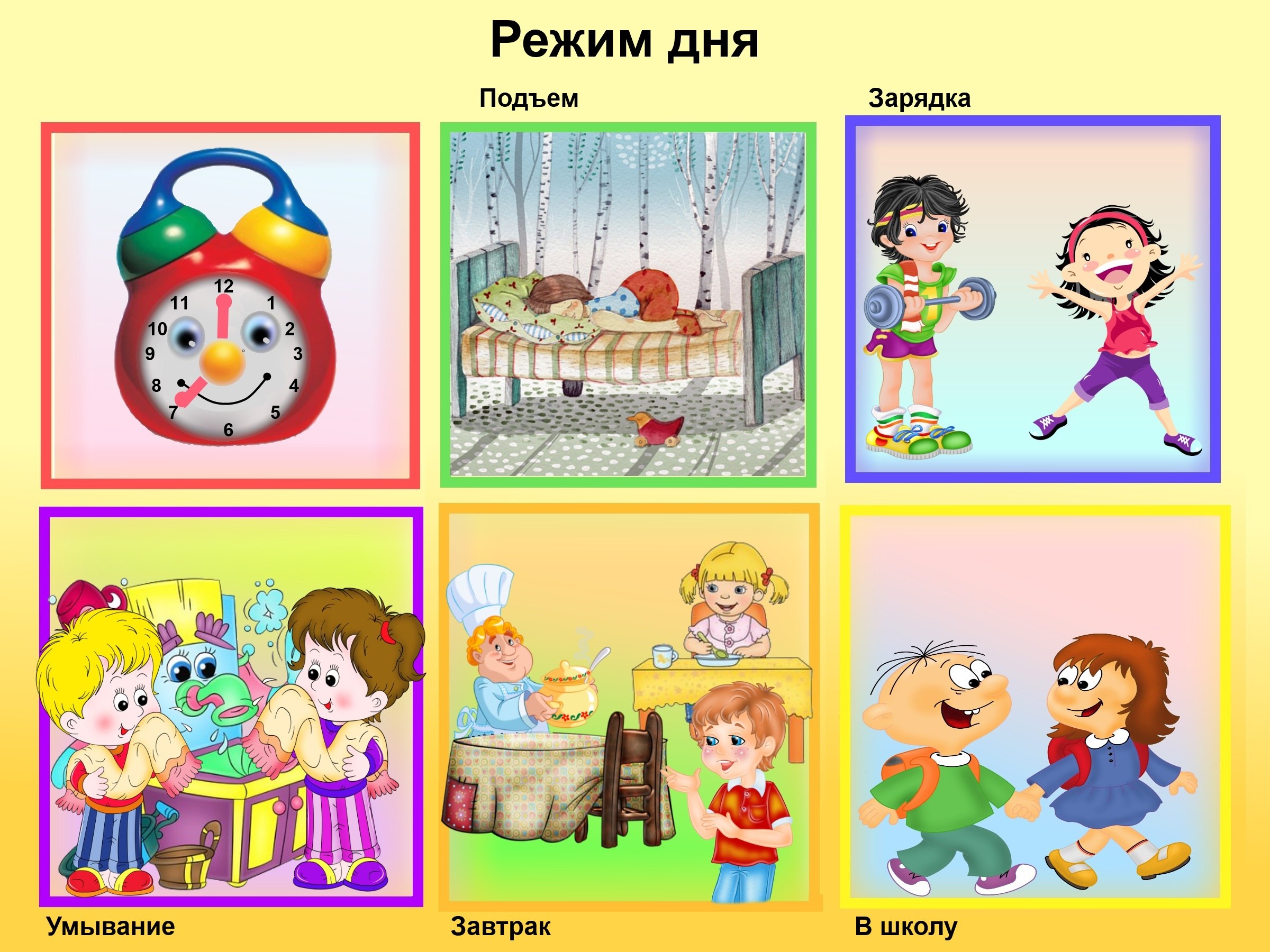 Скажем, ранняя пора…Ровно в шесть часов утраУ меня кричит будильник:Тара-ра-ра! Тара-ра!
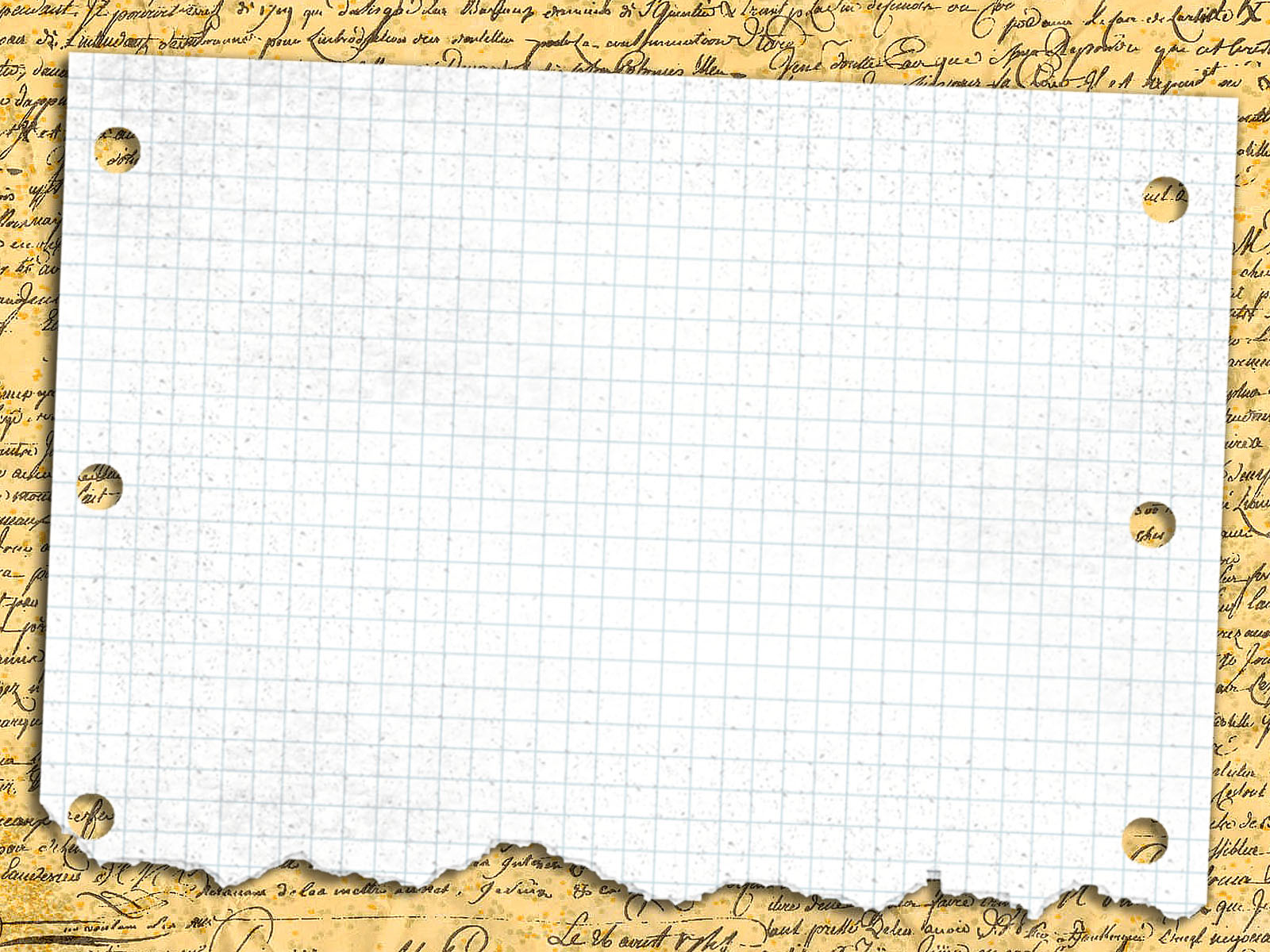 Зарядка
6.30 - 6.50
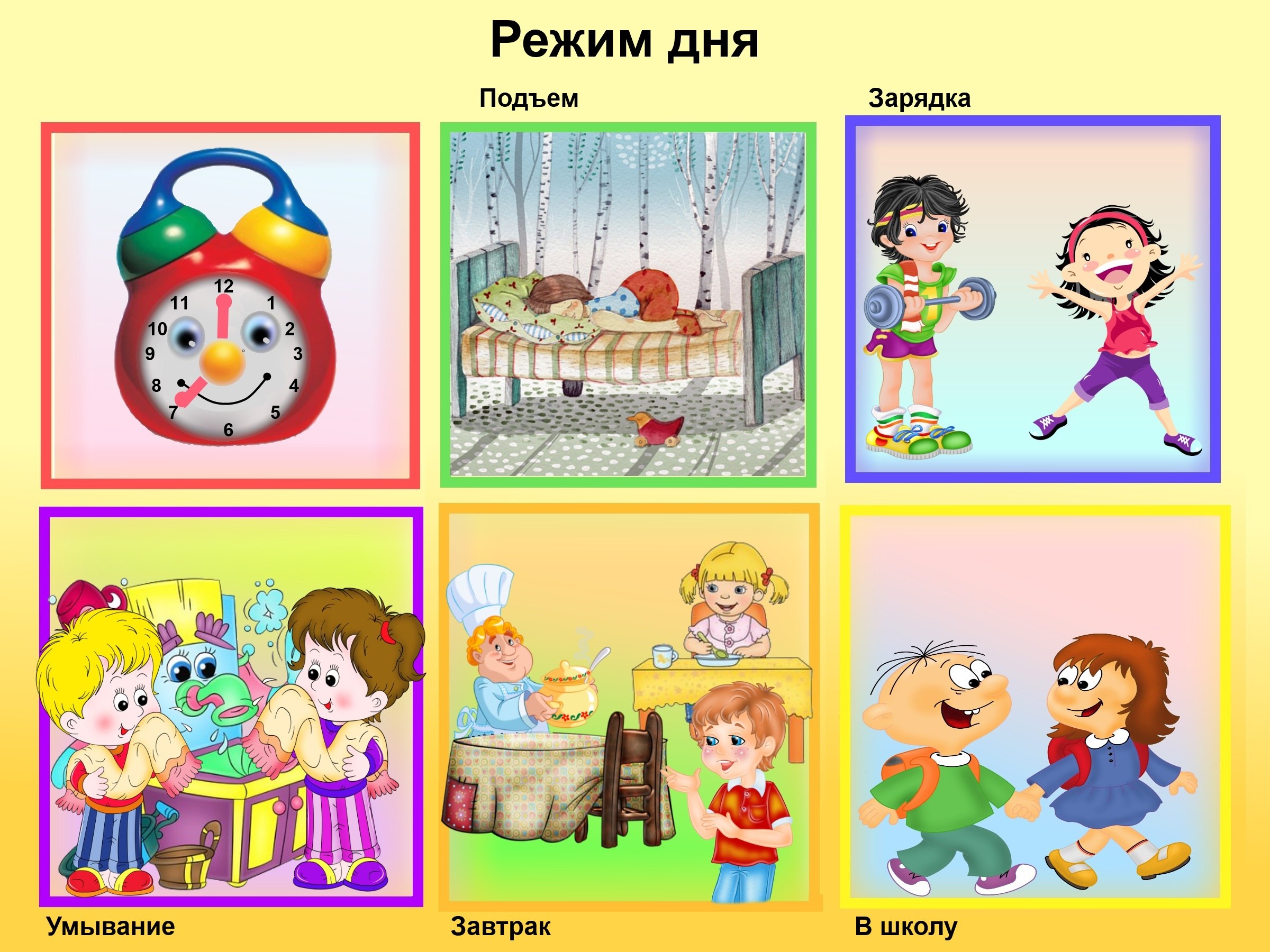 Я  будильник  отключу,Я с кровати  соскочуНа разминку: раз-два, раз-два!Хоть и спать  ещё  хочу!
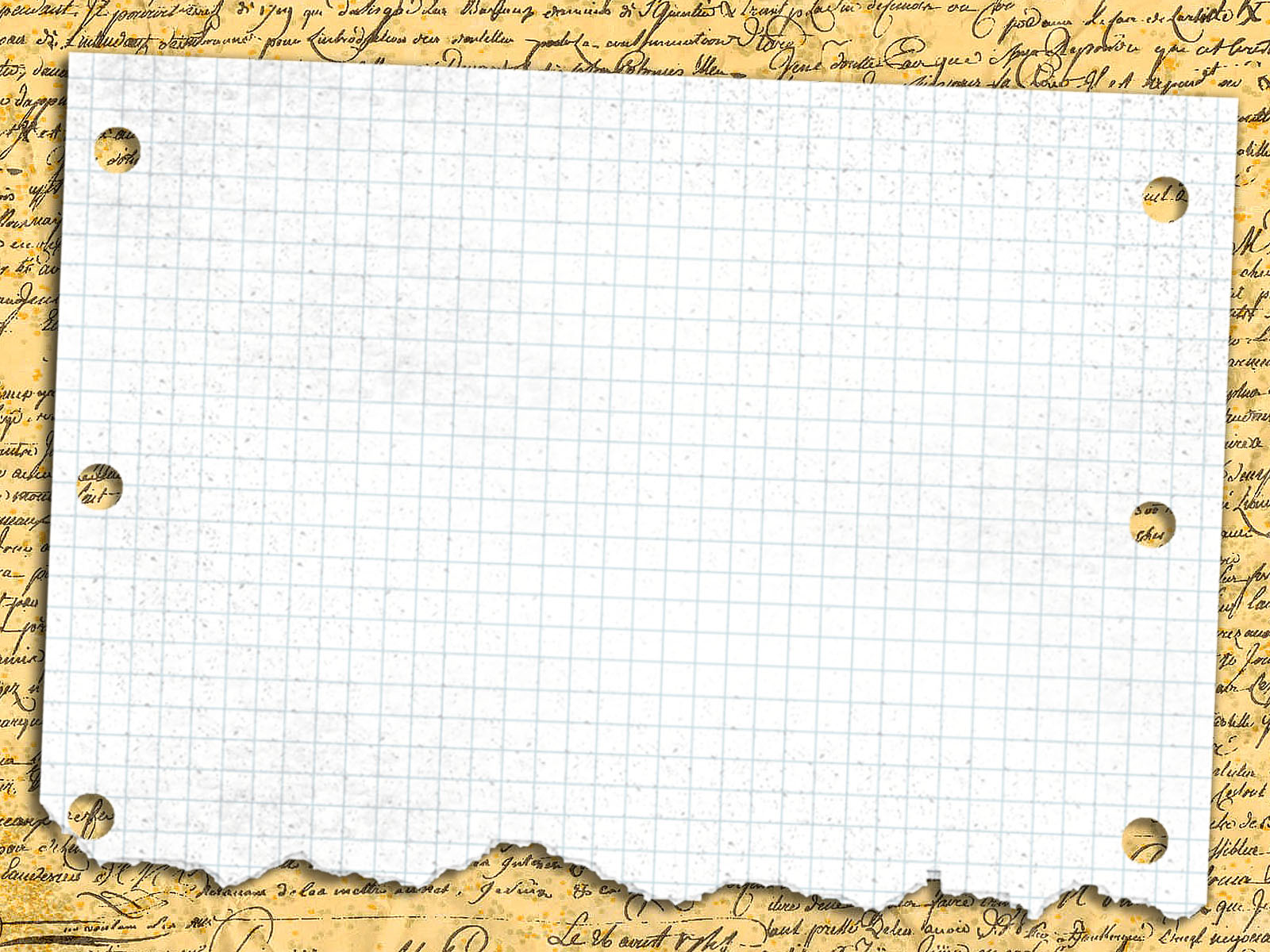 Умывание
6.50 – 7.00
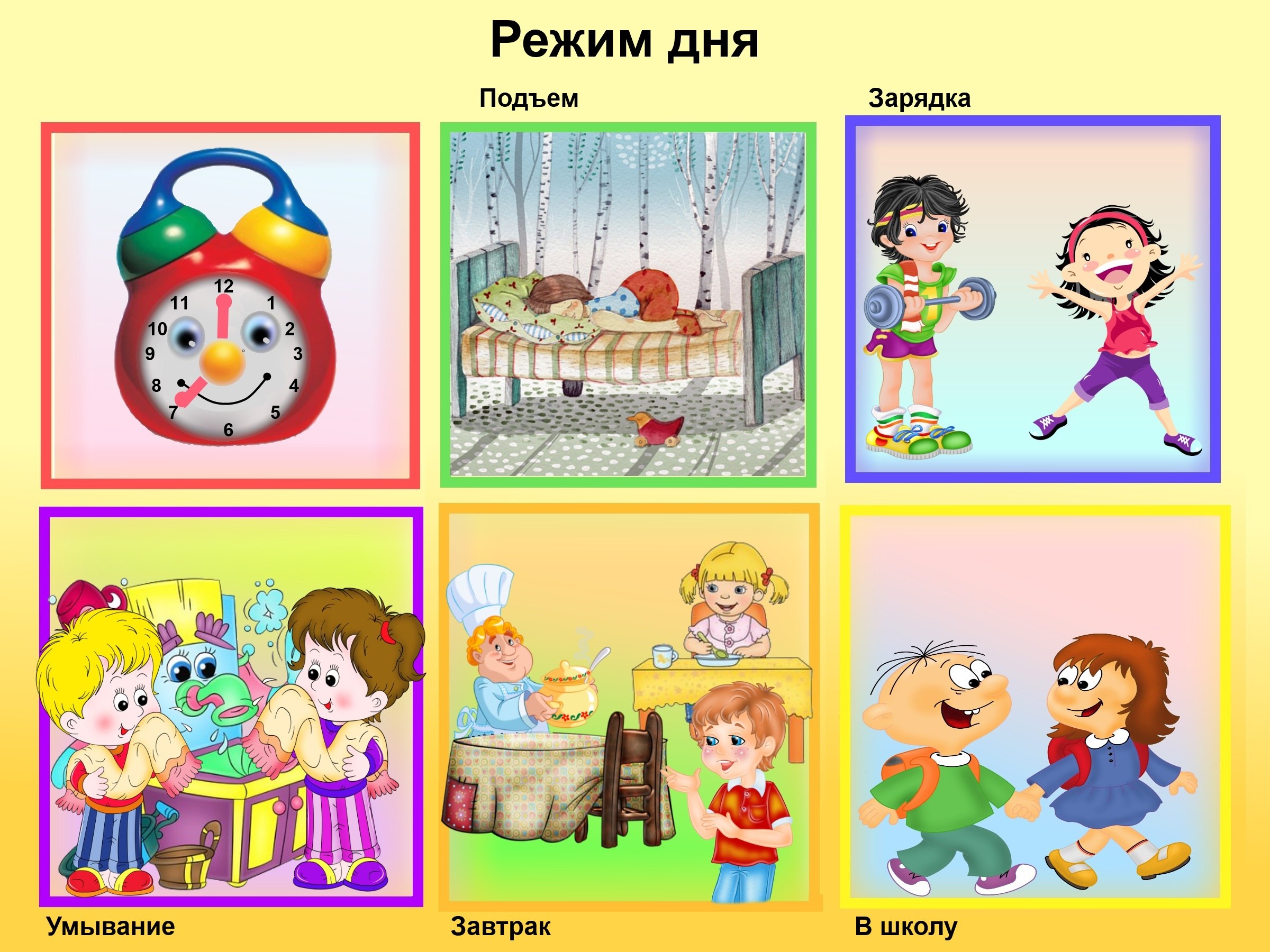 Умывальник! Голый торс!Полотенца нежный ворс!..
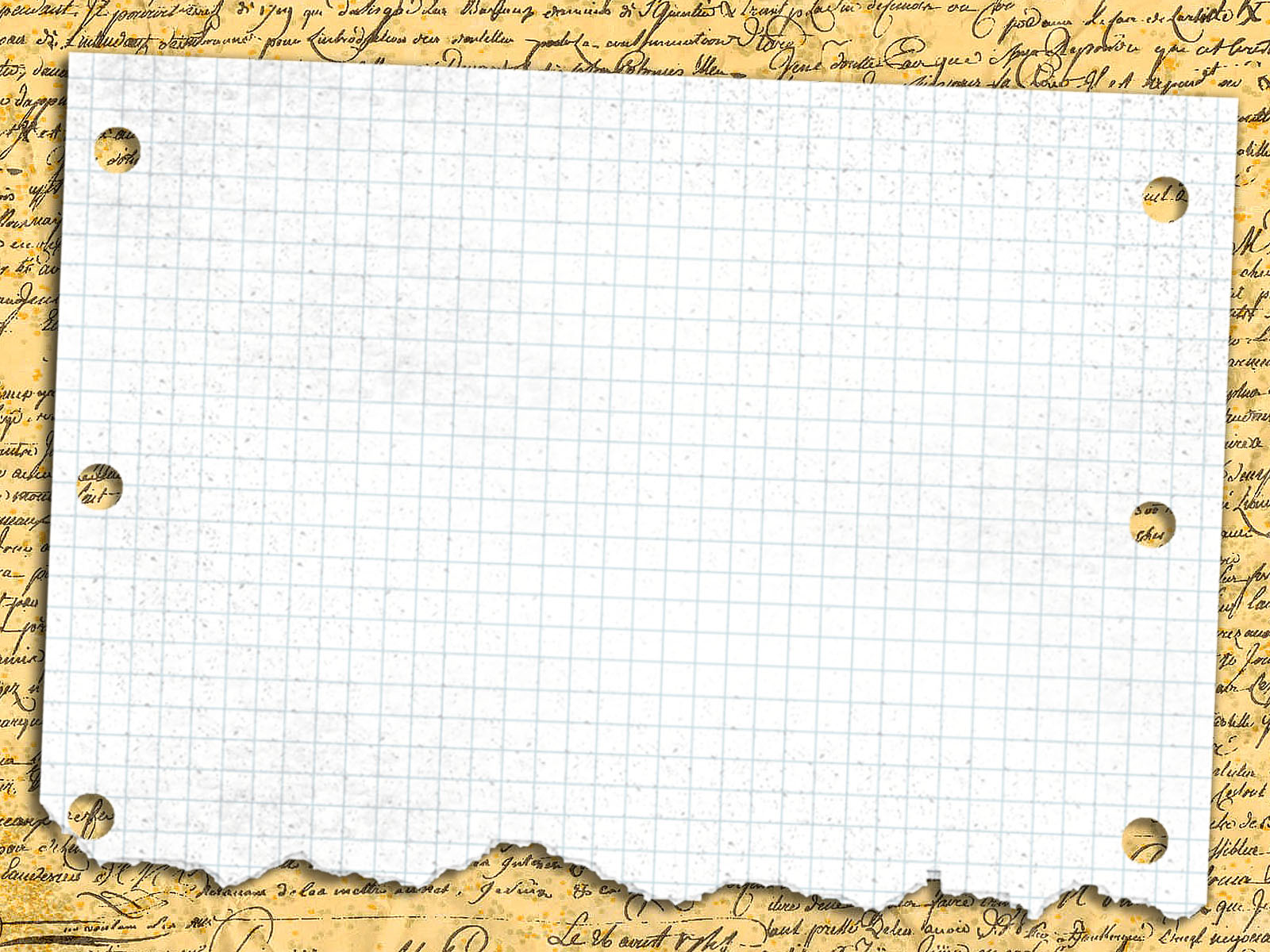 Завтрак
7.00 – 7.20
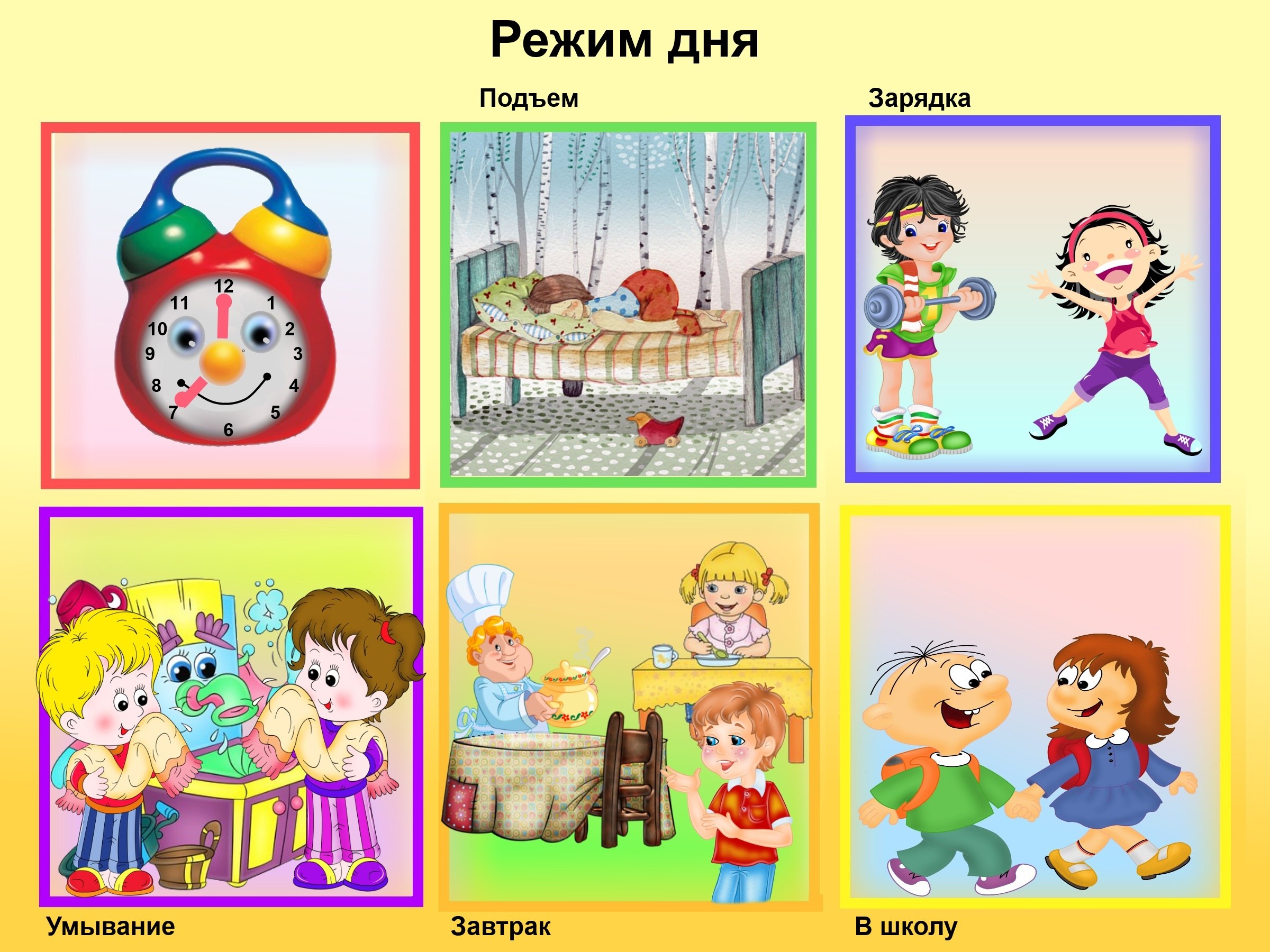 Я на завтрак ем котлету,Пью на завтрак тёплый морс!
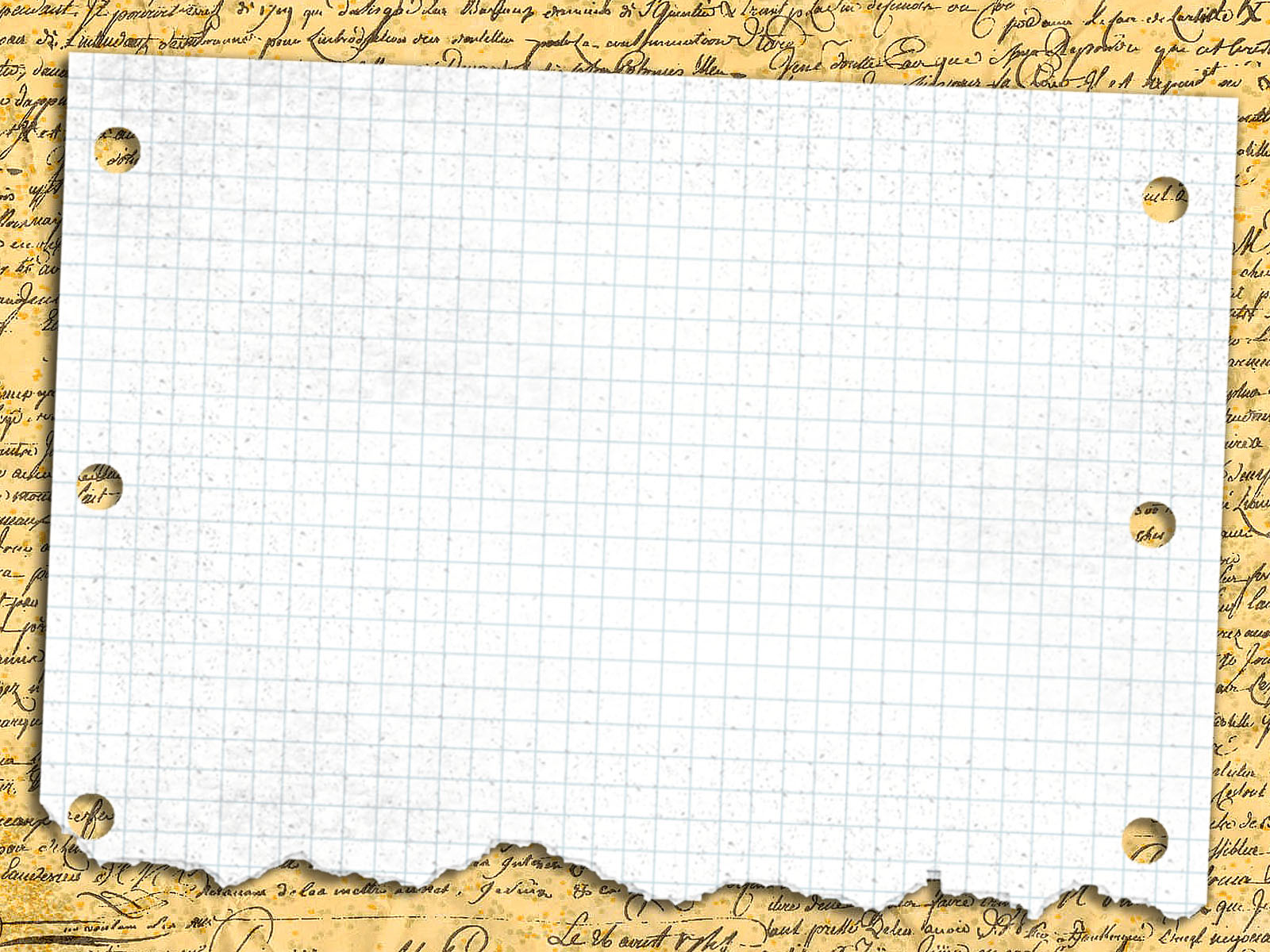 Дорога  в  школу
7.30 – 7.45
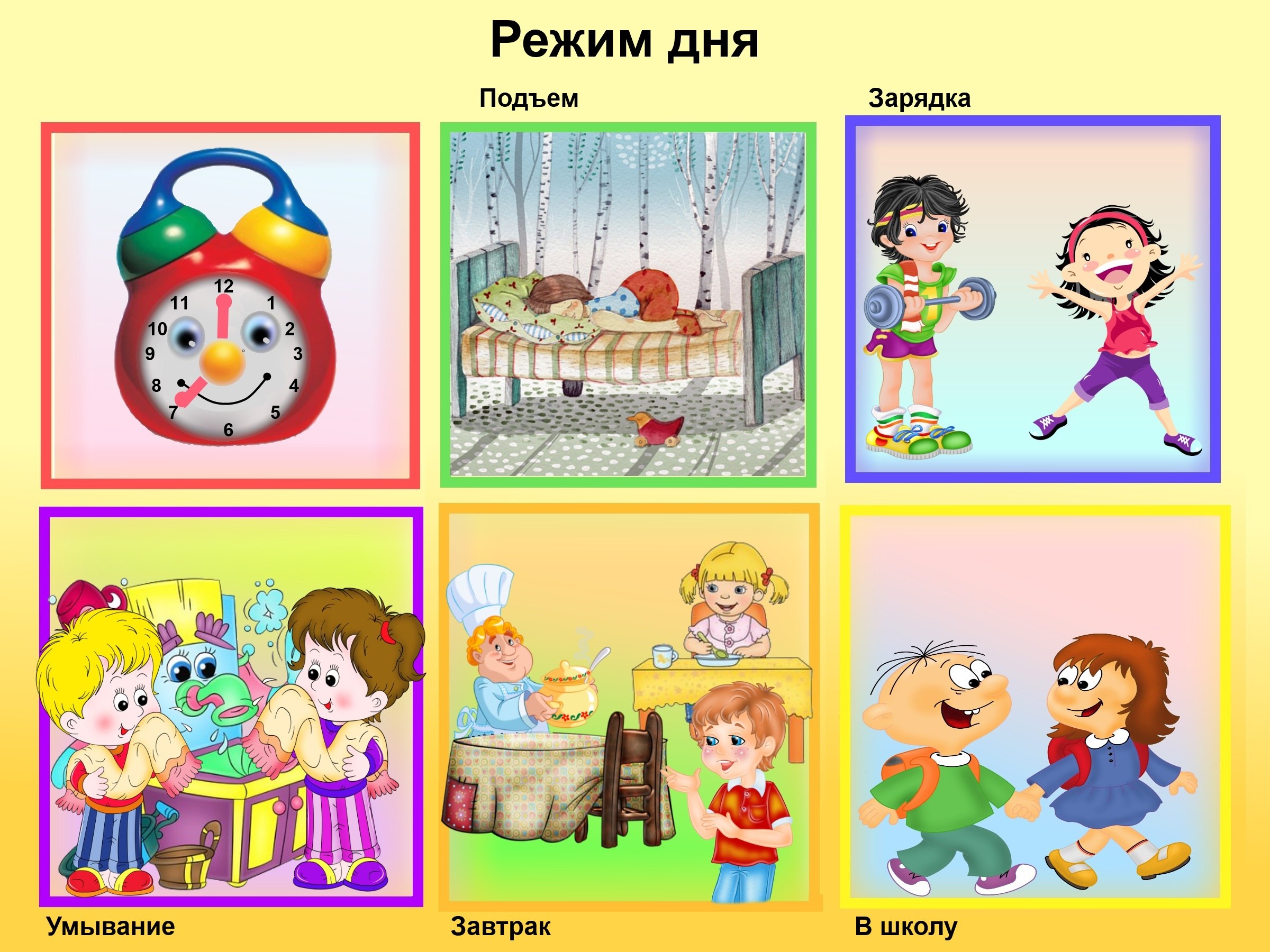 А ещё через часокВжик! – на куртке поясок,И уже в родную школуЭнергичный  марш-бросок!
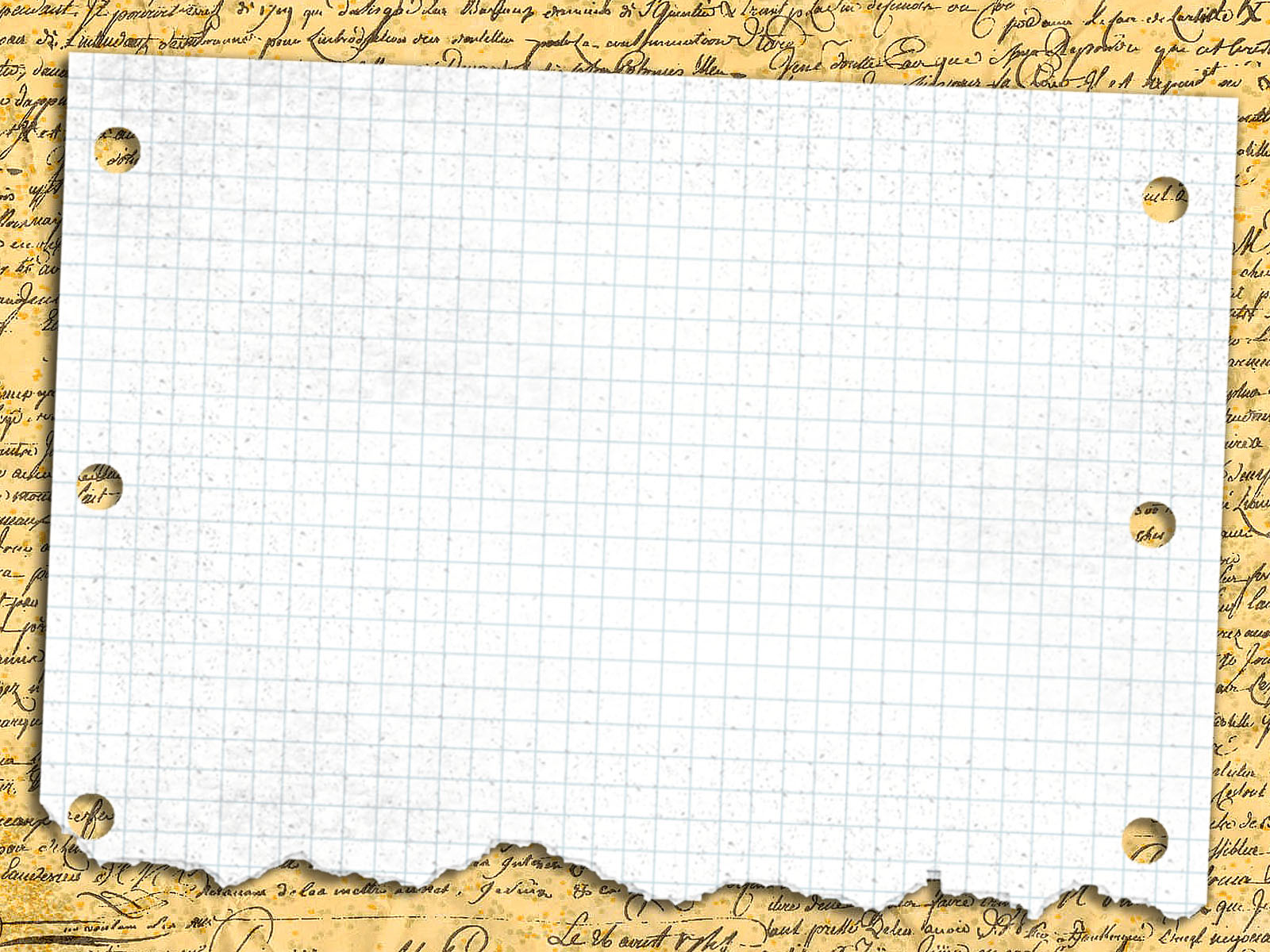 В  школе
8.00 – 12.30
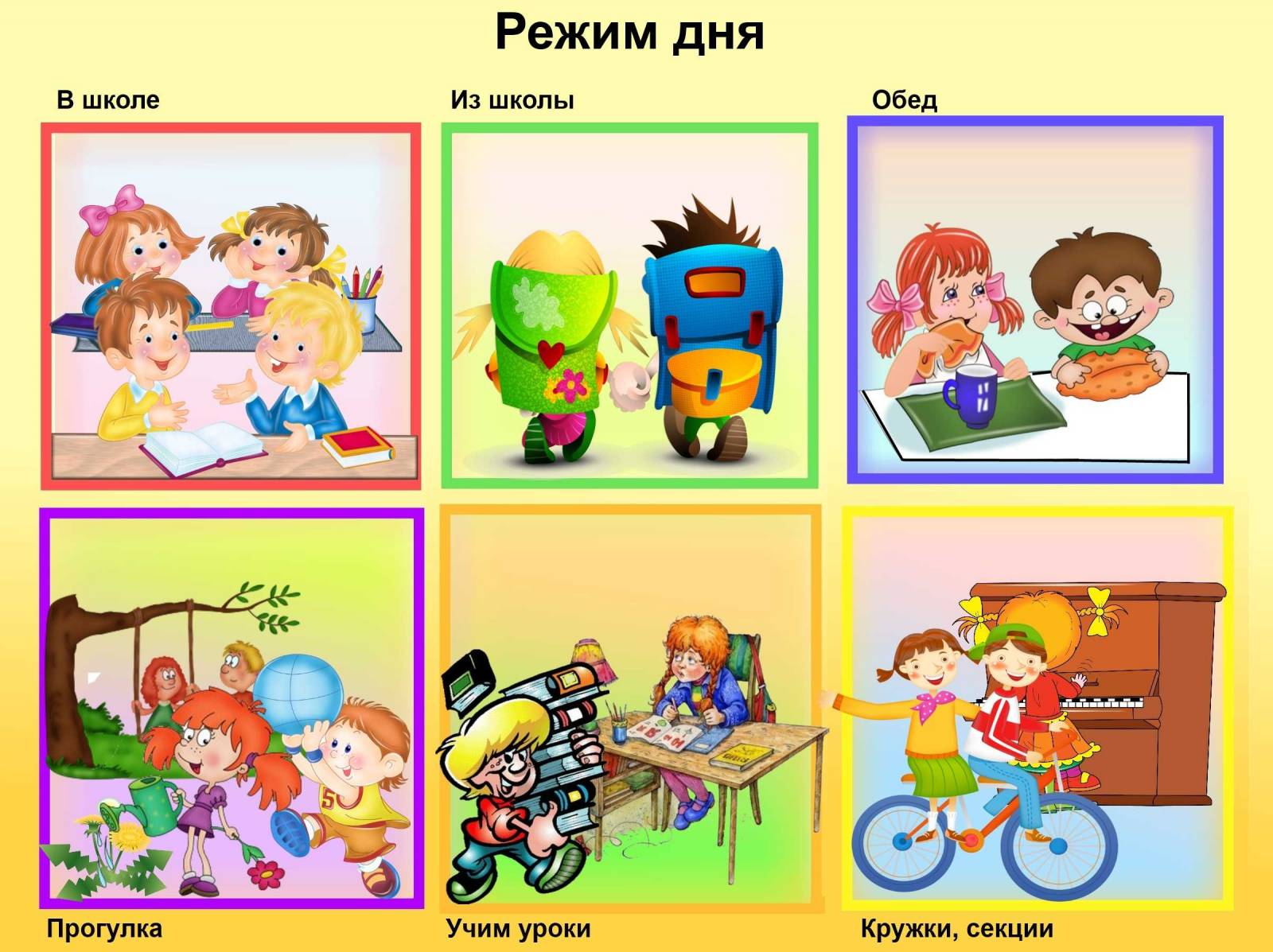 За звонком  звенит  звонок,
Точно в срок  идет  урок, 
Нужно  очень  много  знать,
Чтоб полезным в жизни стать.
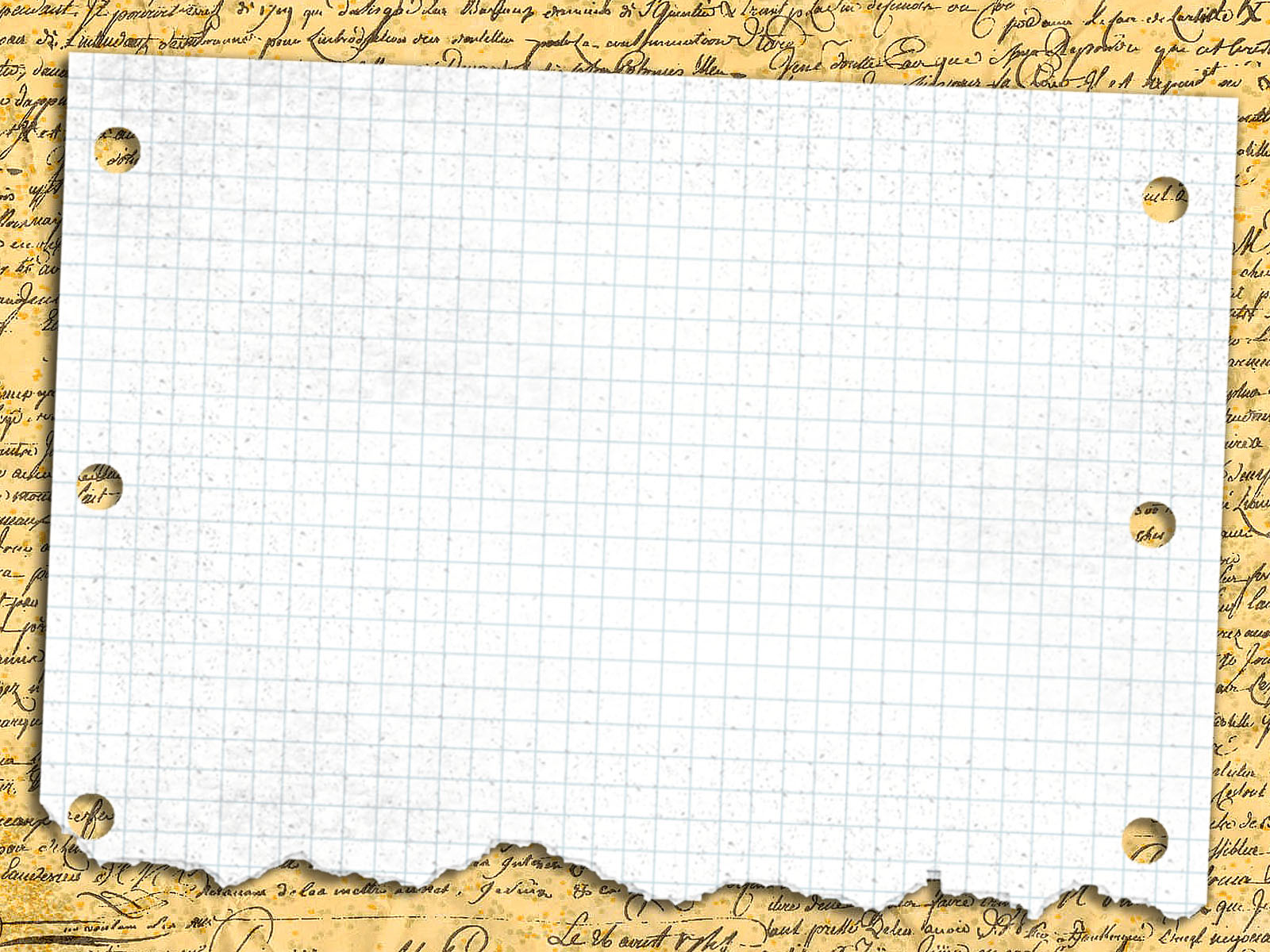 Обед
13.00 – 13.30
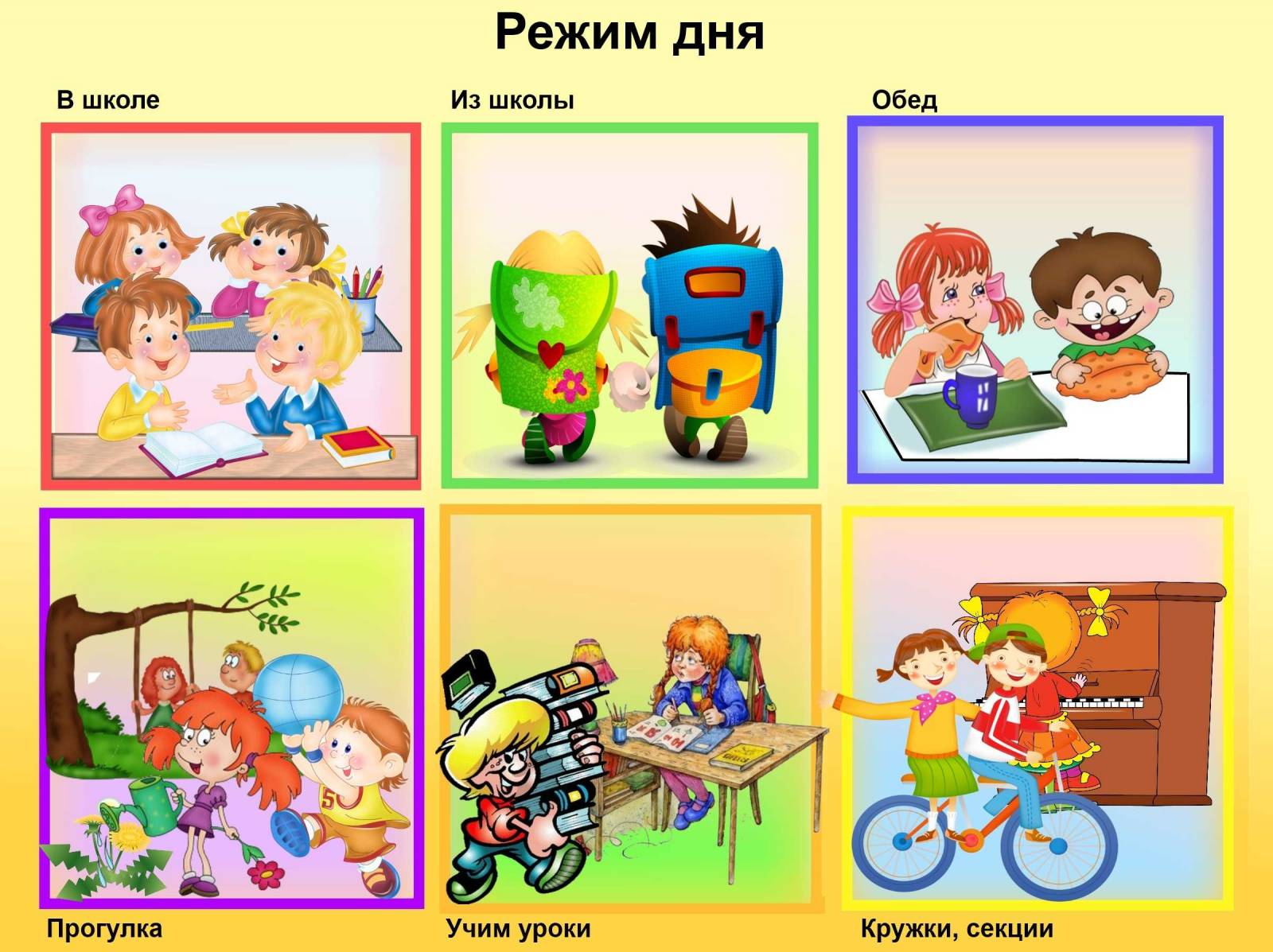 Вот  обед  уже  готов -
Суп, котлеты и морковь.
Взяли  дети  ложки,
Съели  всё  до  крошки.
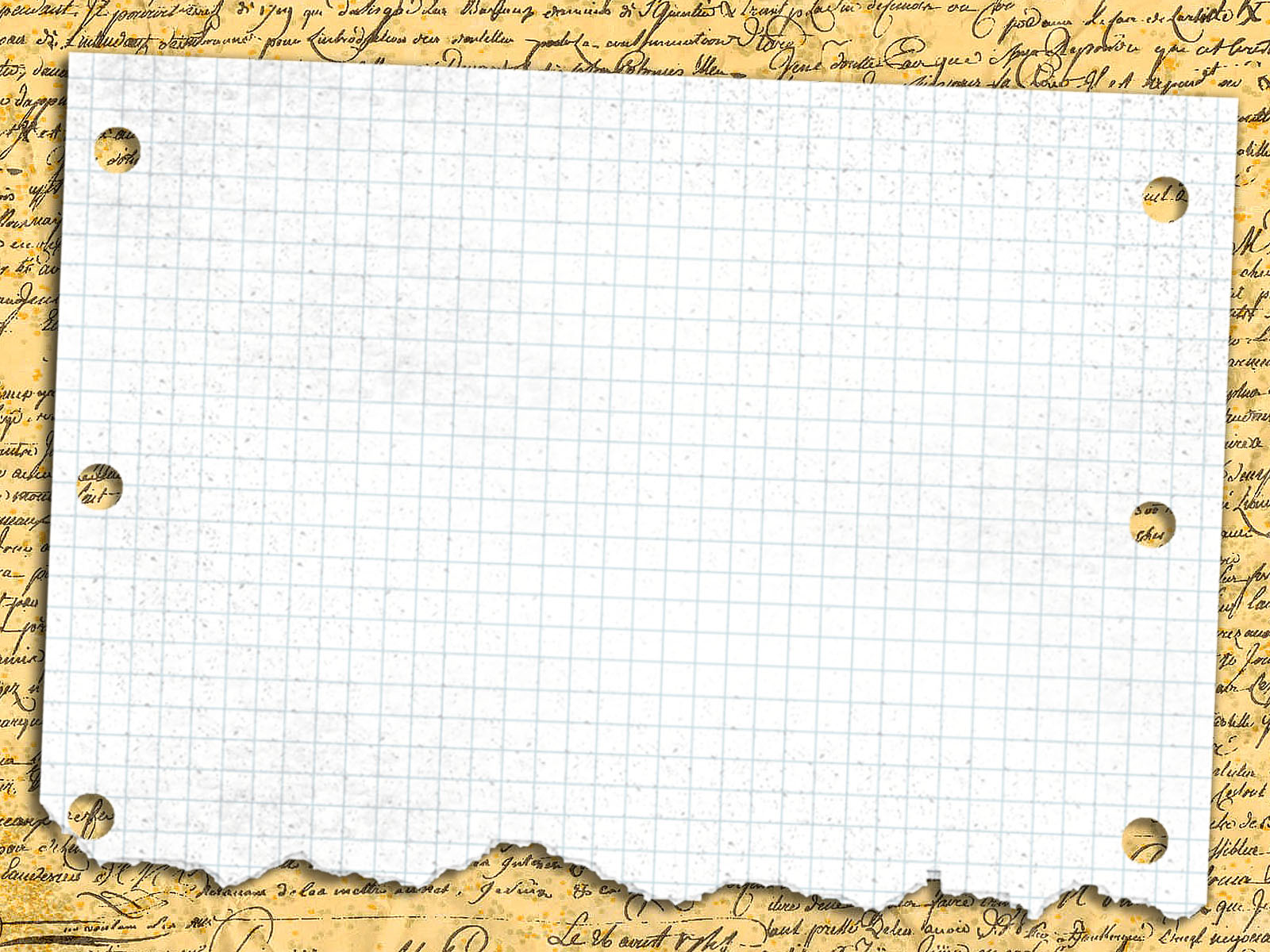 Прогулка
13.30 – 15.00
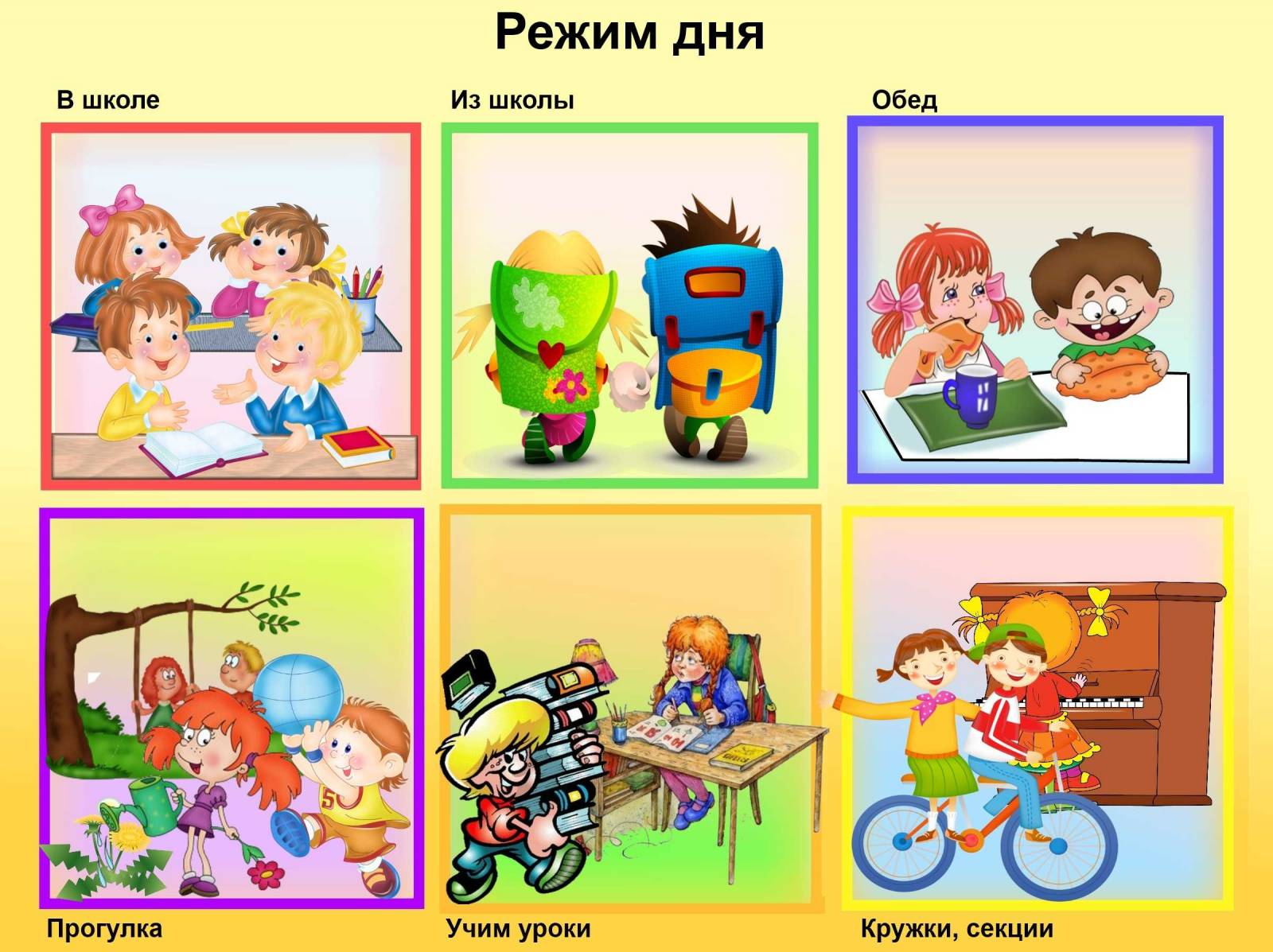 Есть время книжку почитать,
Отдохнуть и погулять!
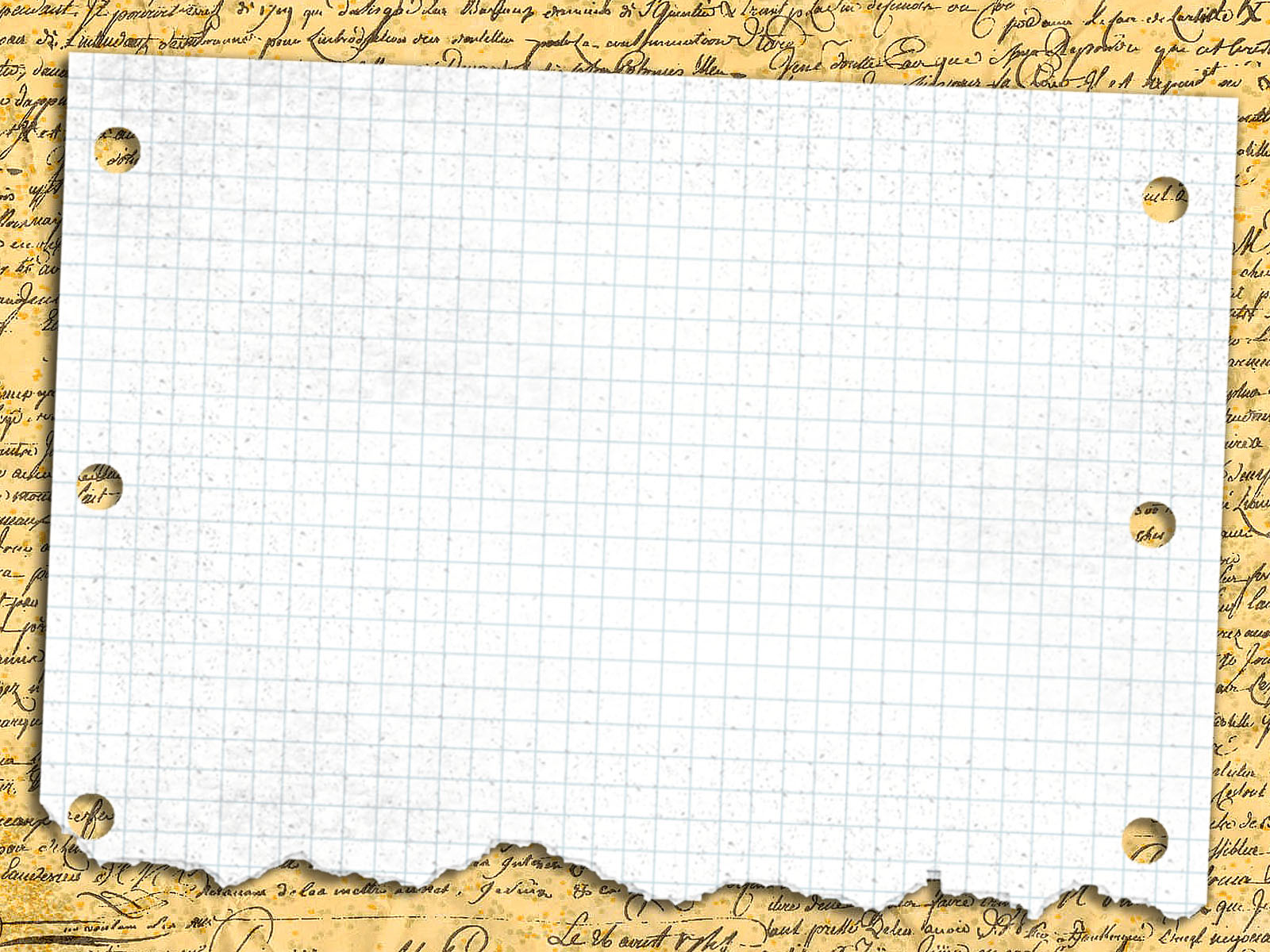 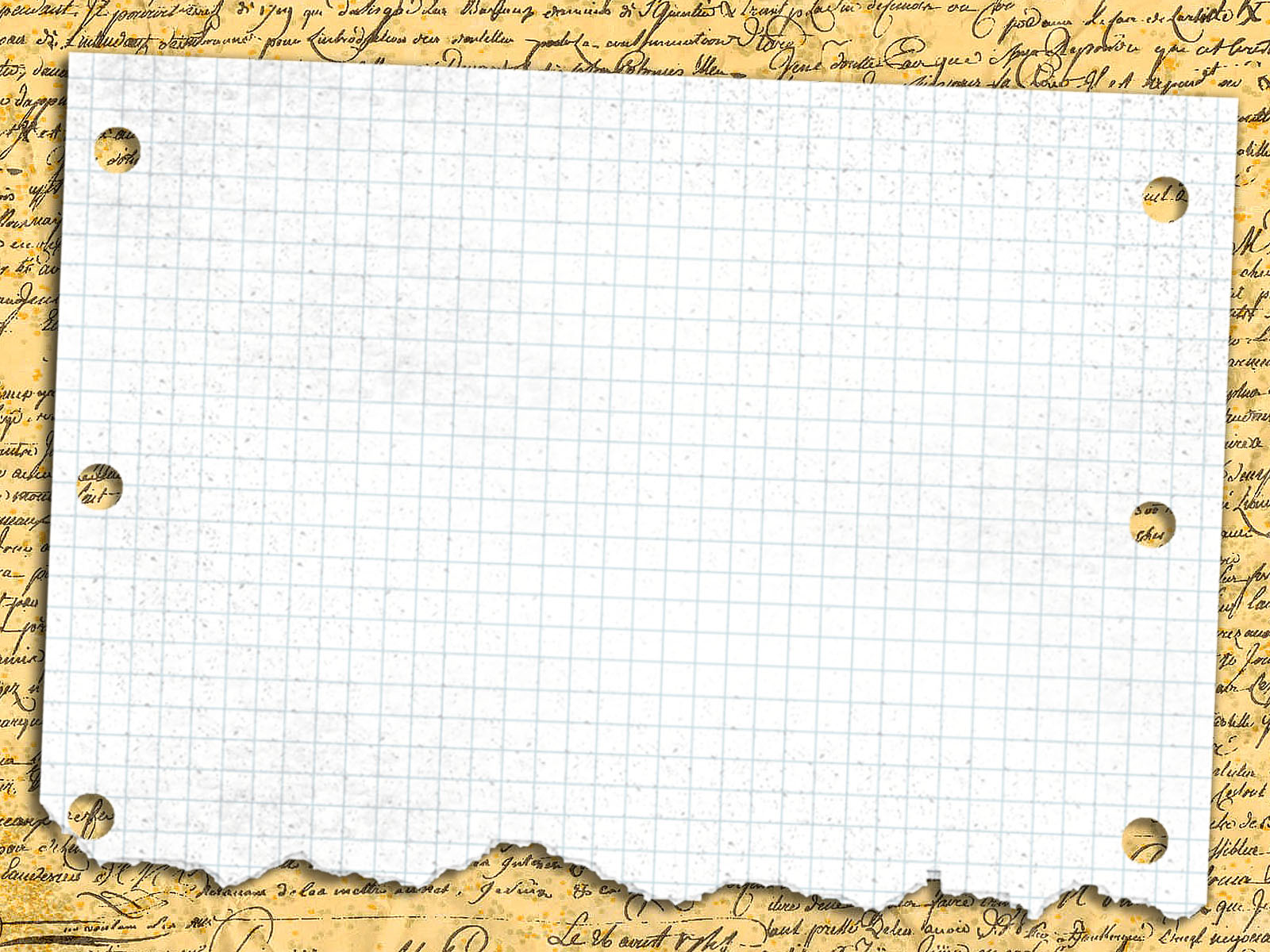 Кружки,  секции
15.00 – 16.30
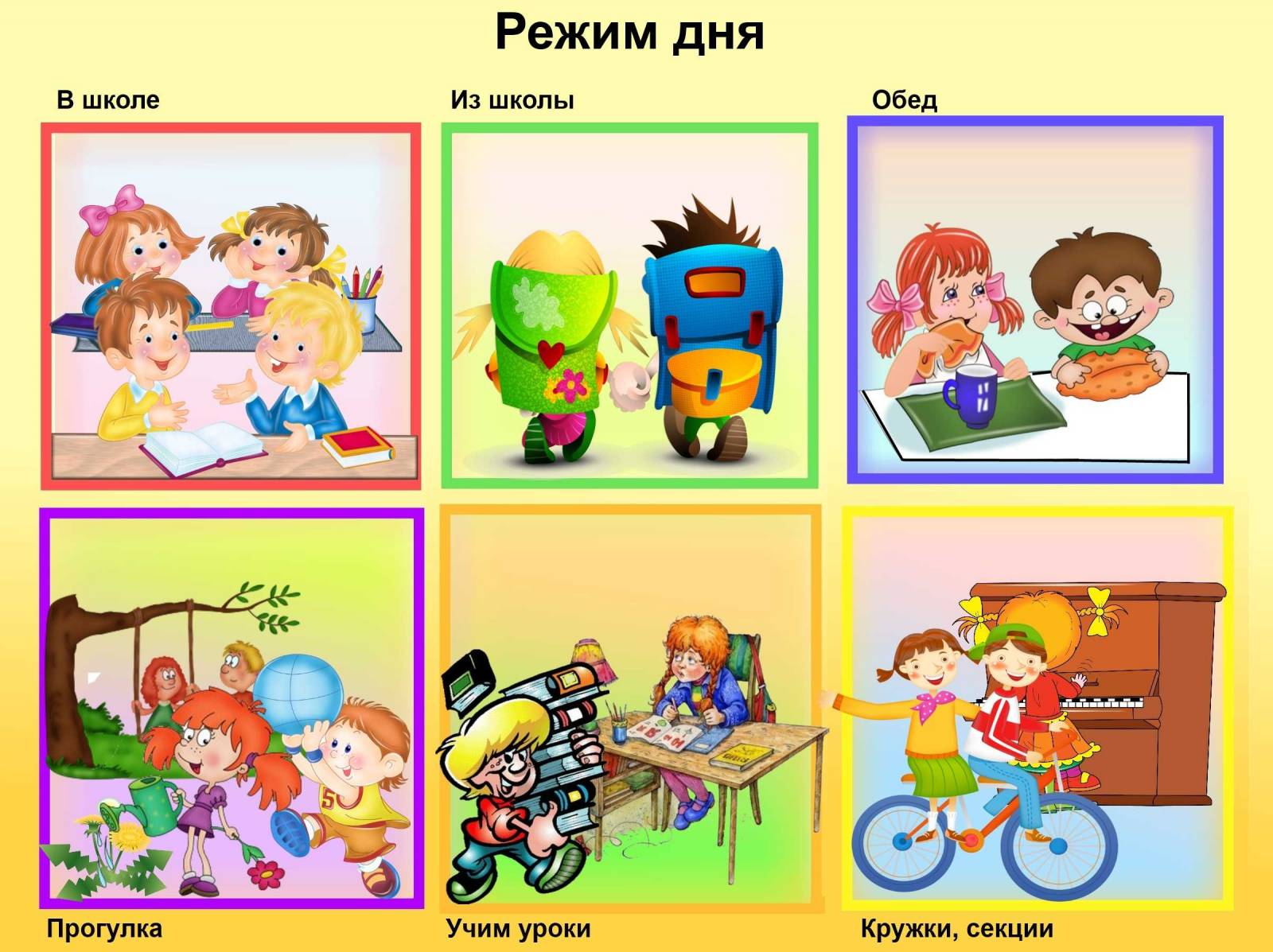 После школы на кружок!Под ногой хрустит снежок…Хрум-хрум-хрум! – несутся ногиСапожком  за  сапожок!
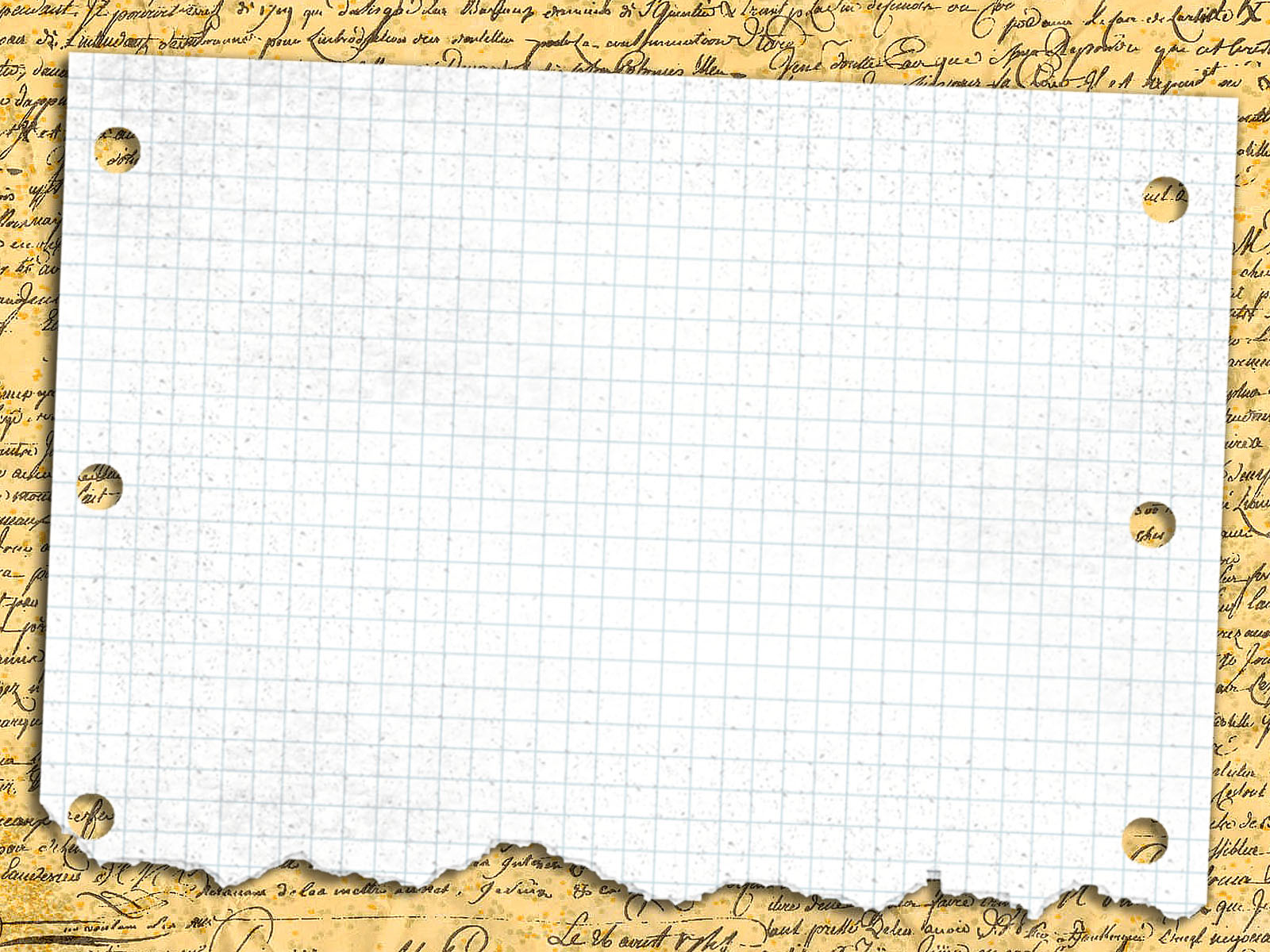 Дорога  домой
16.30 – 16.45
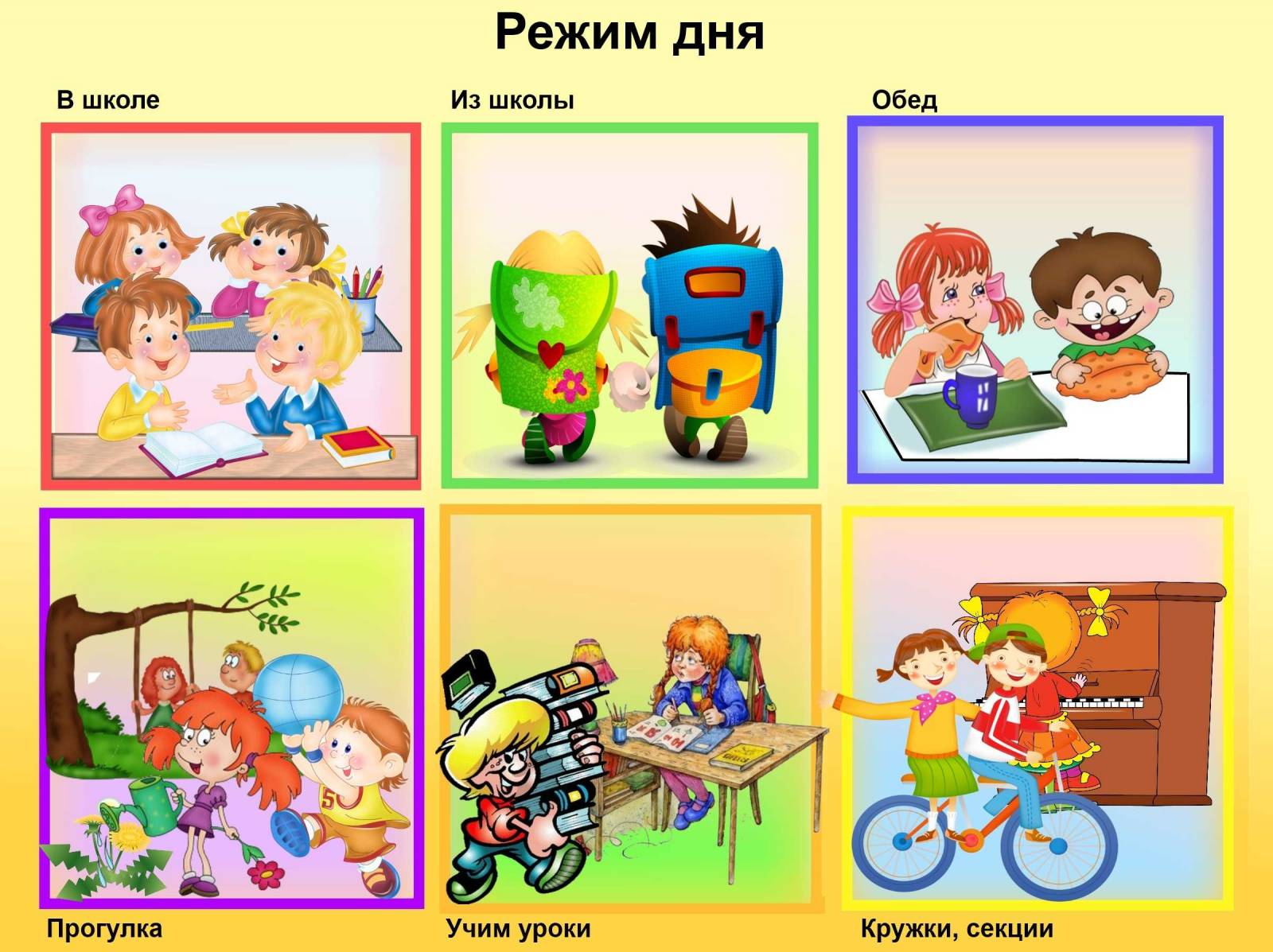 Вечер… Около  пяти…И  домой  пора  идти…Ох! – приятная усталость…Ох! – счастливого  пути!
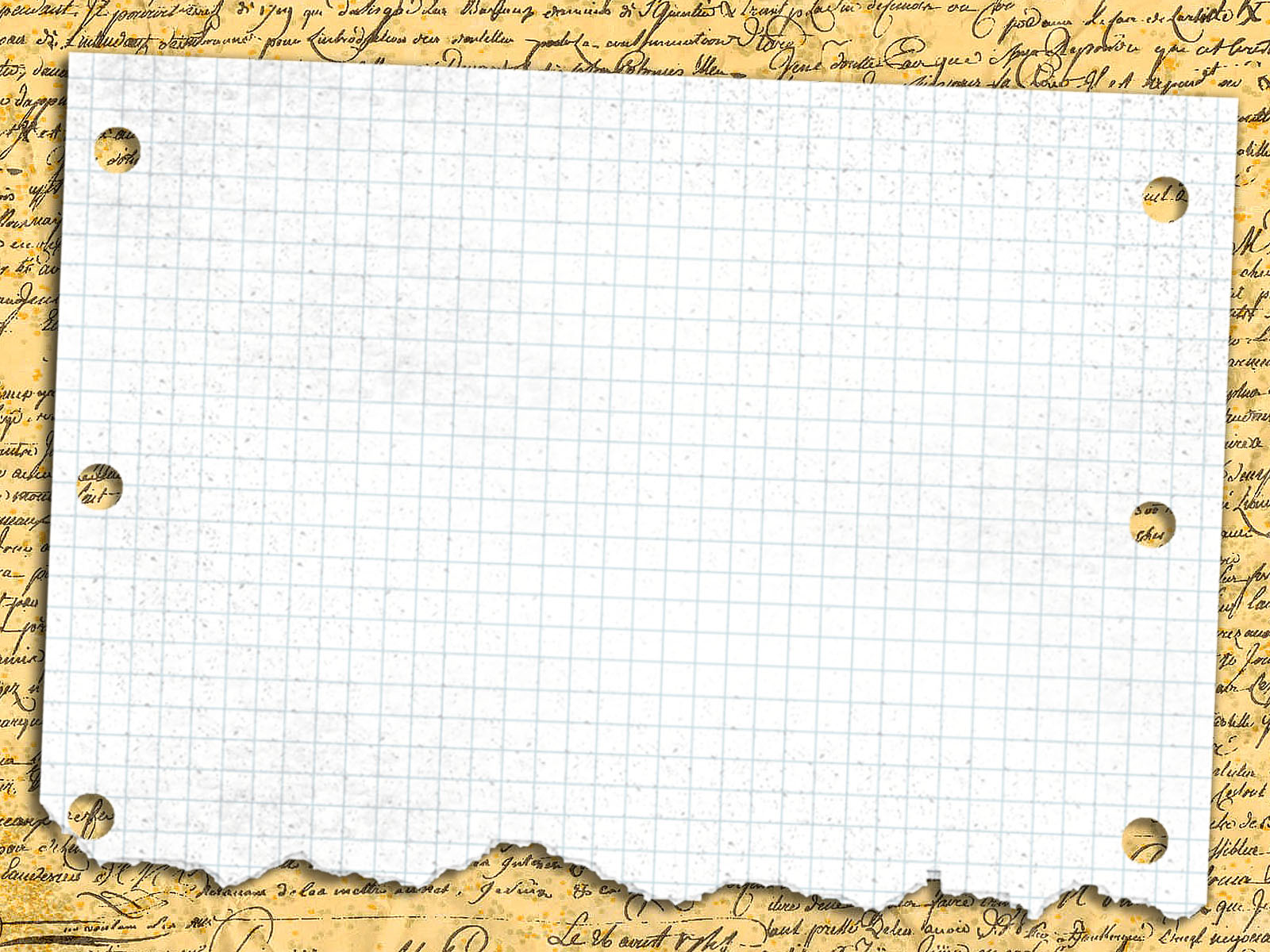 Учим  уроки
17.00 – 18.30
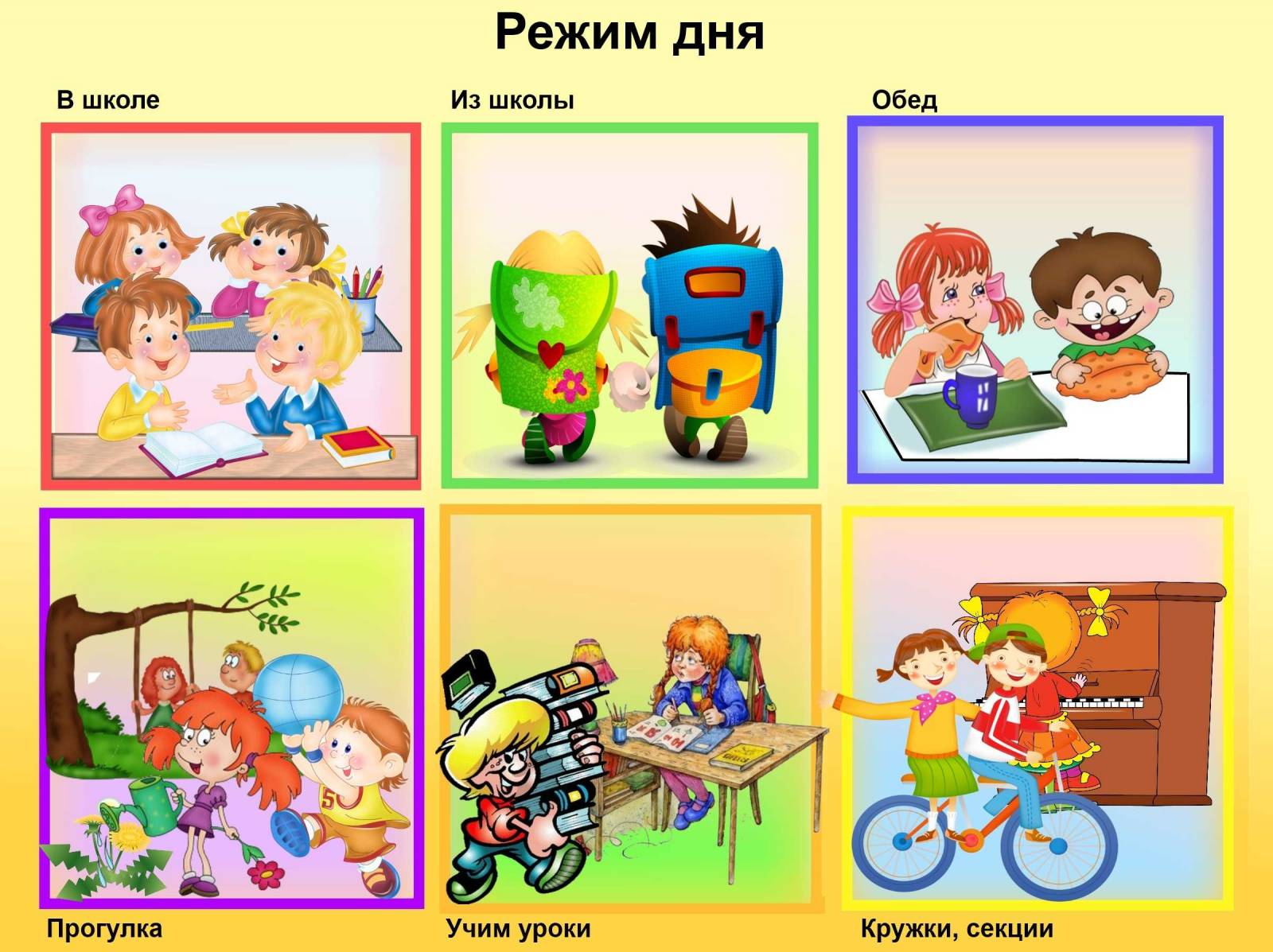 С  часами  дружба  хороша!
Уроки  делай  не  спеша
И  книг  не  забывай!
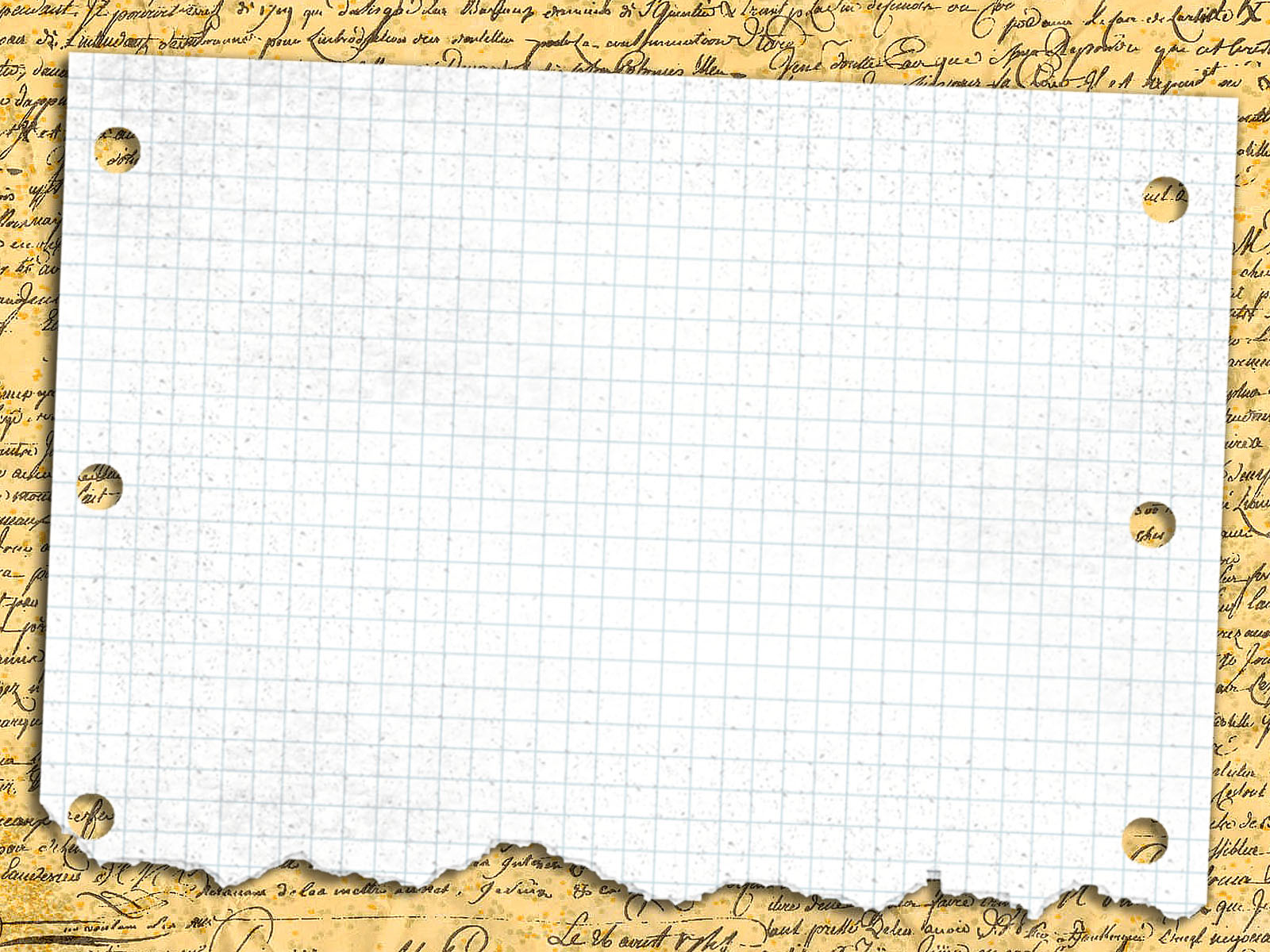 Ужин
18.30 – 19.00
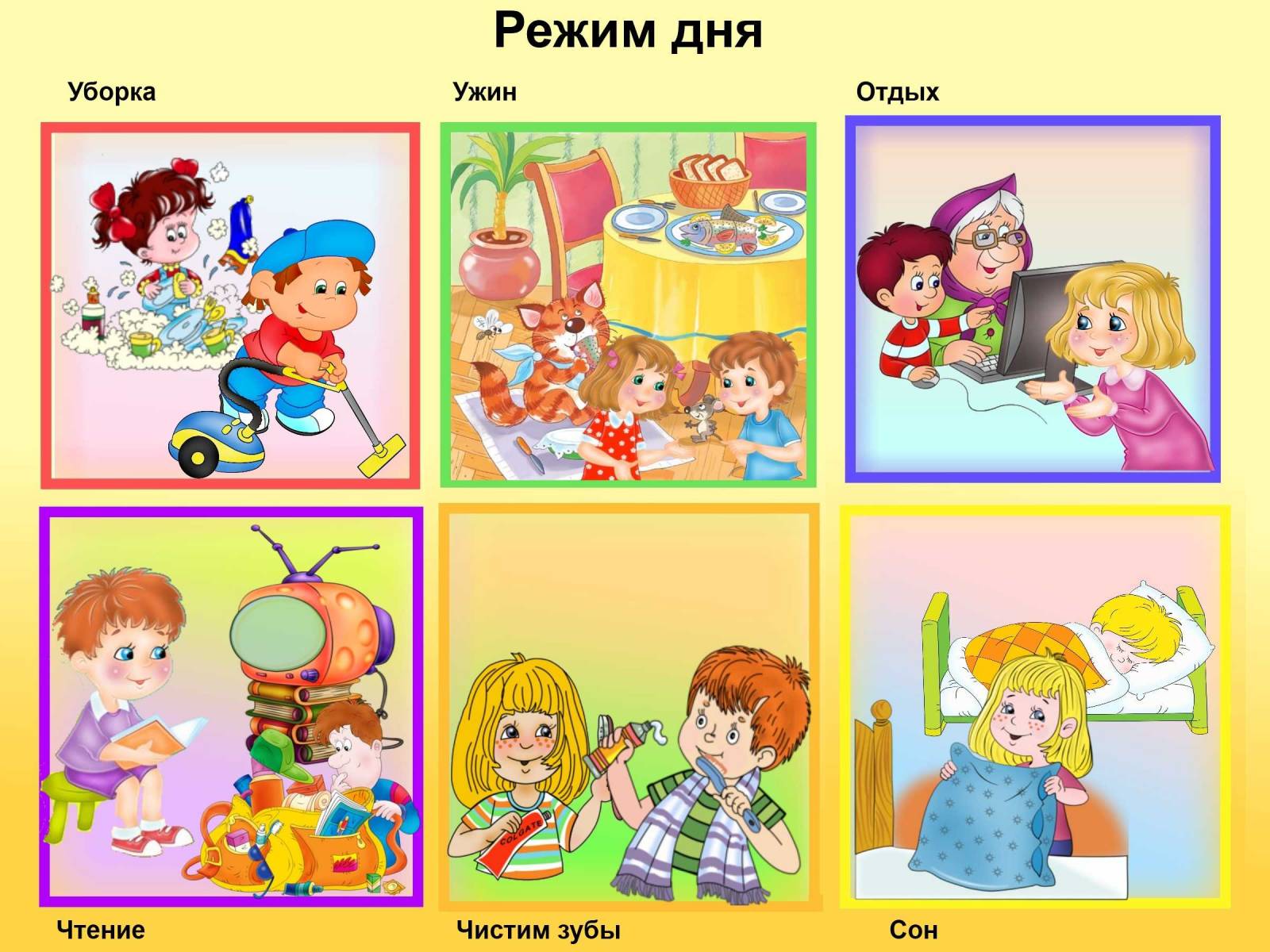 Солнце клонится к закату.
Время ужинать, ребята!
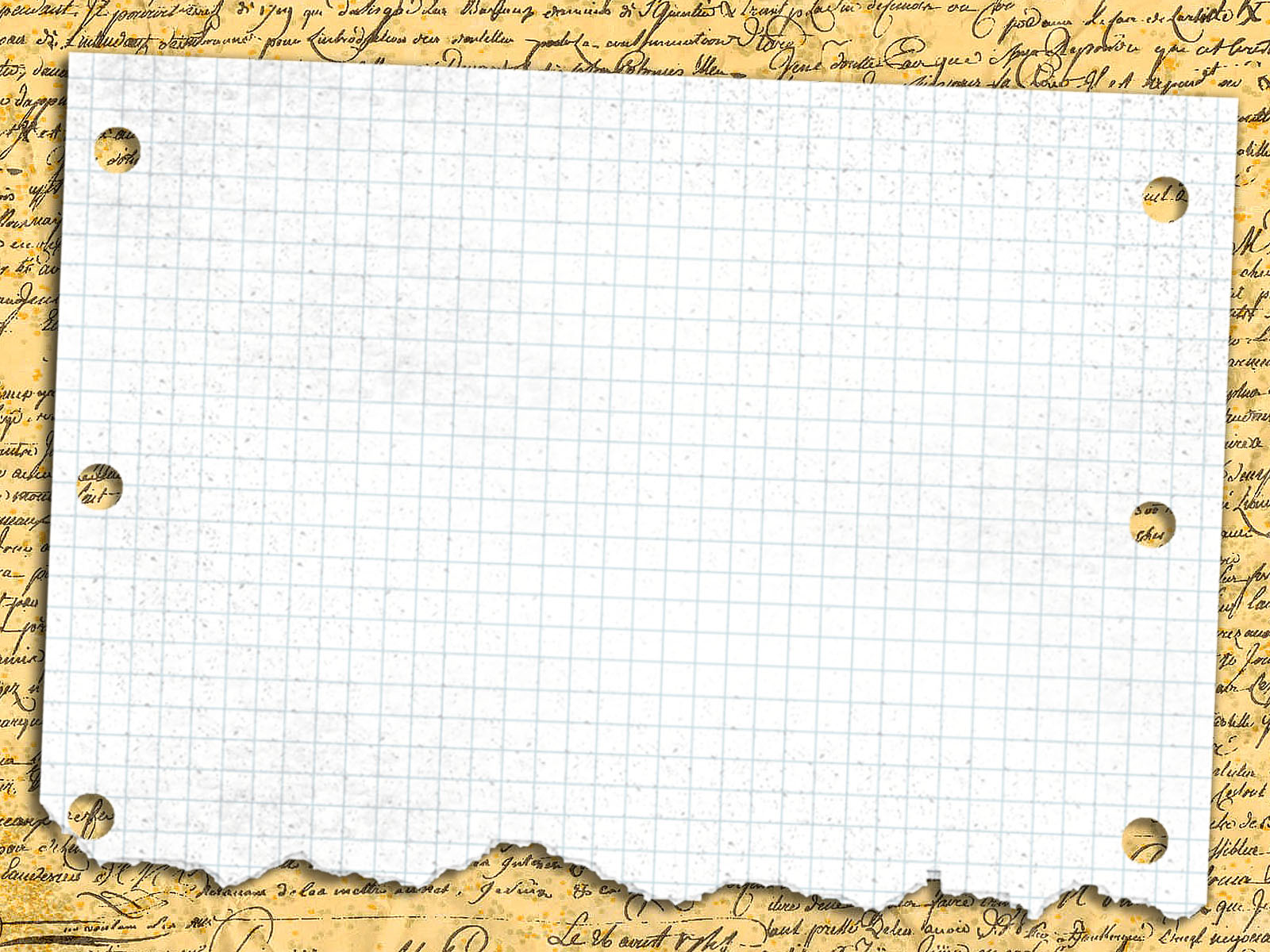 Отдых,  свободное время
19.00 – 20.30
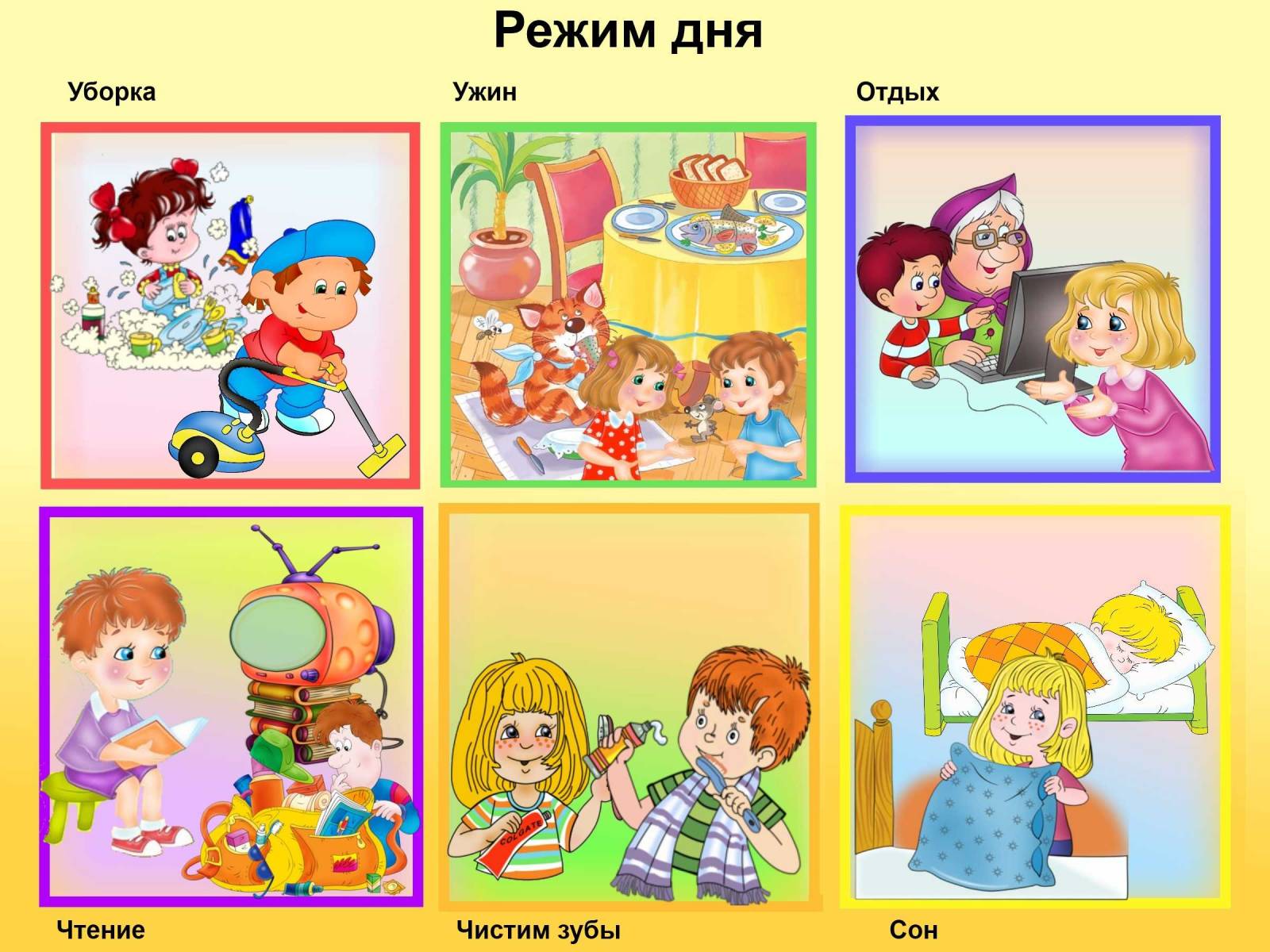 Что устал?  Передохни.
Ждут  игрушки,  корабли.
Вечер  -  время  для  игры!
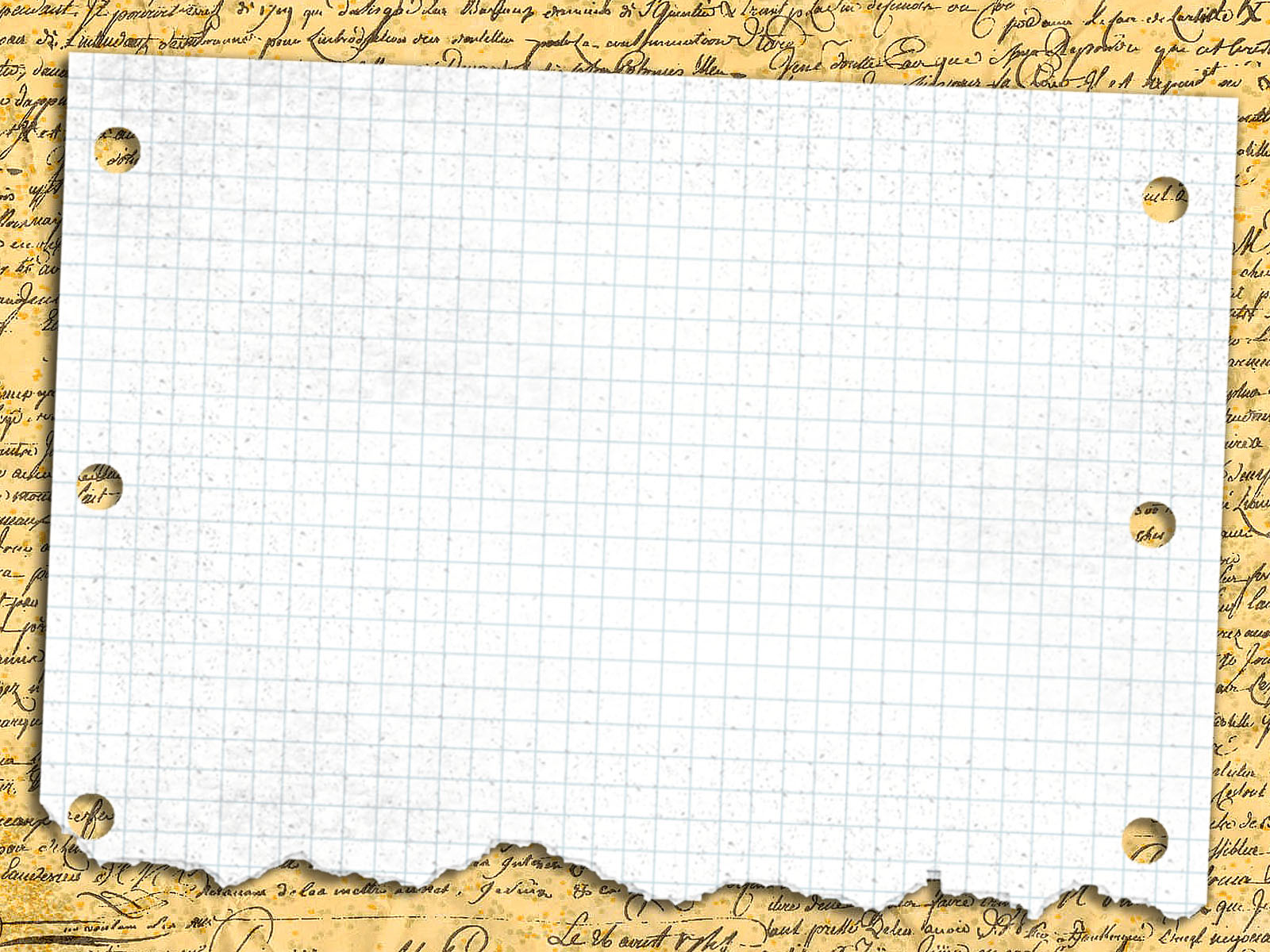 Чистим  зубы
20.30 – 20.45
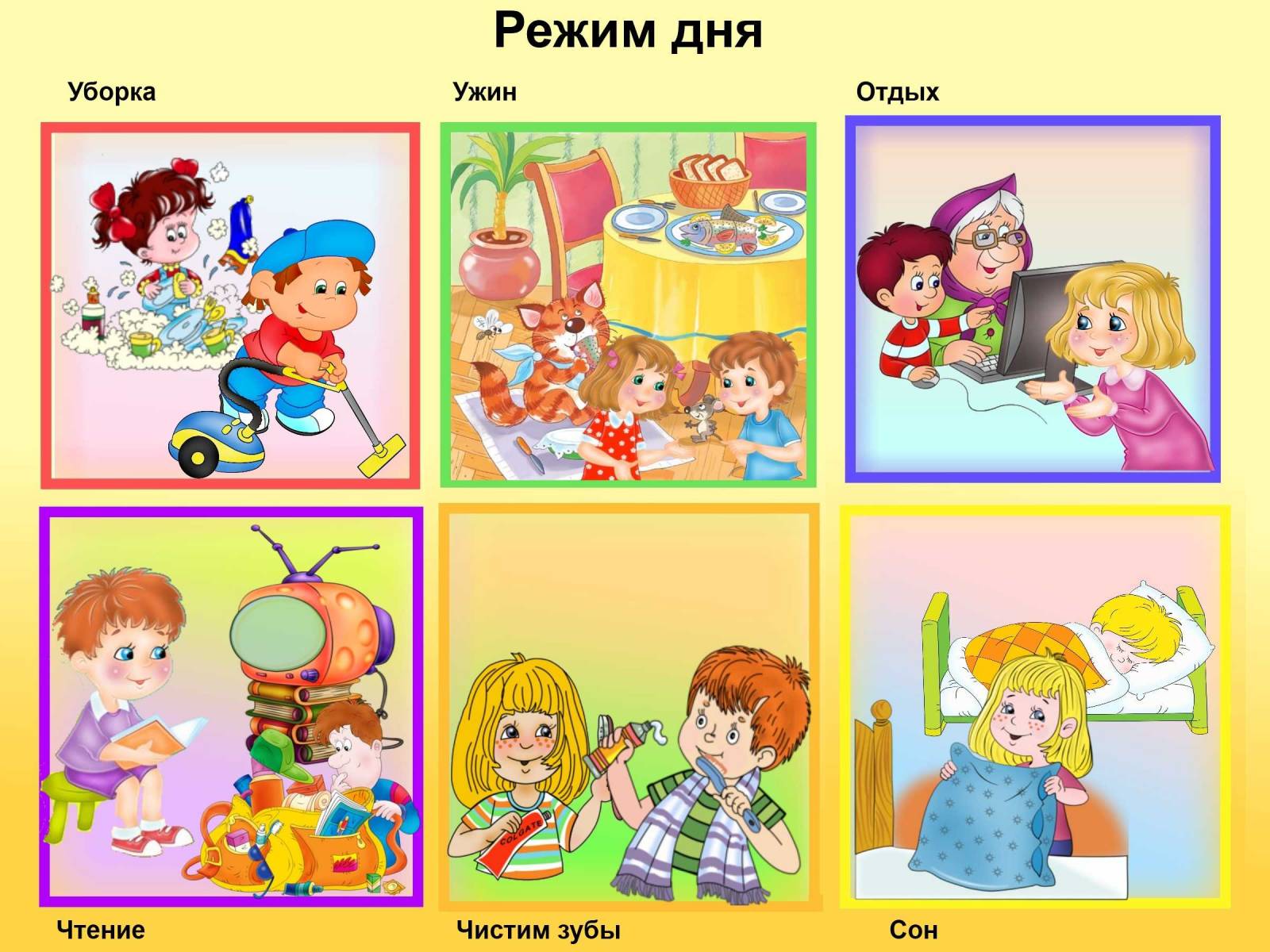 Ну, а к девяти  часамЯ ко сну готовлюсь  сам:По  зубам  еложу  щёткой,Гребешком  по  волосам!
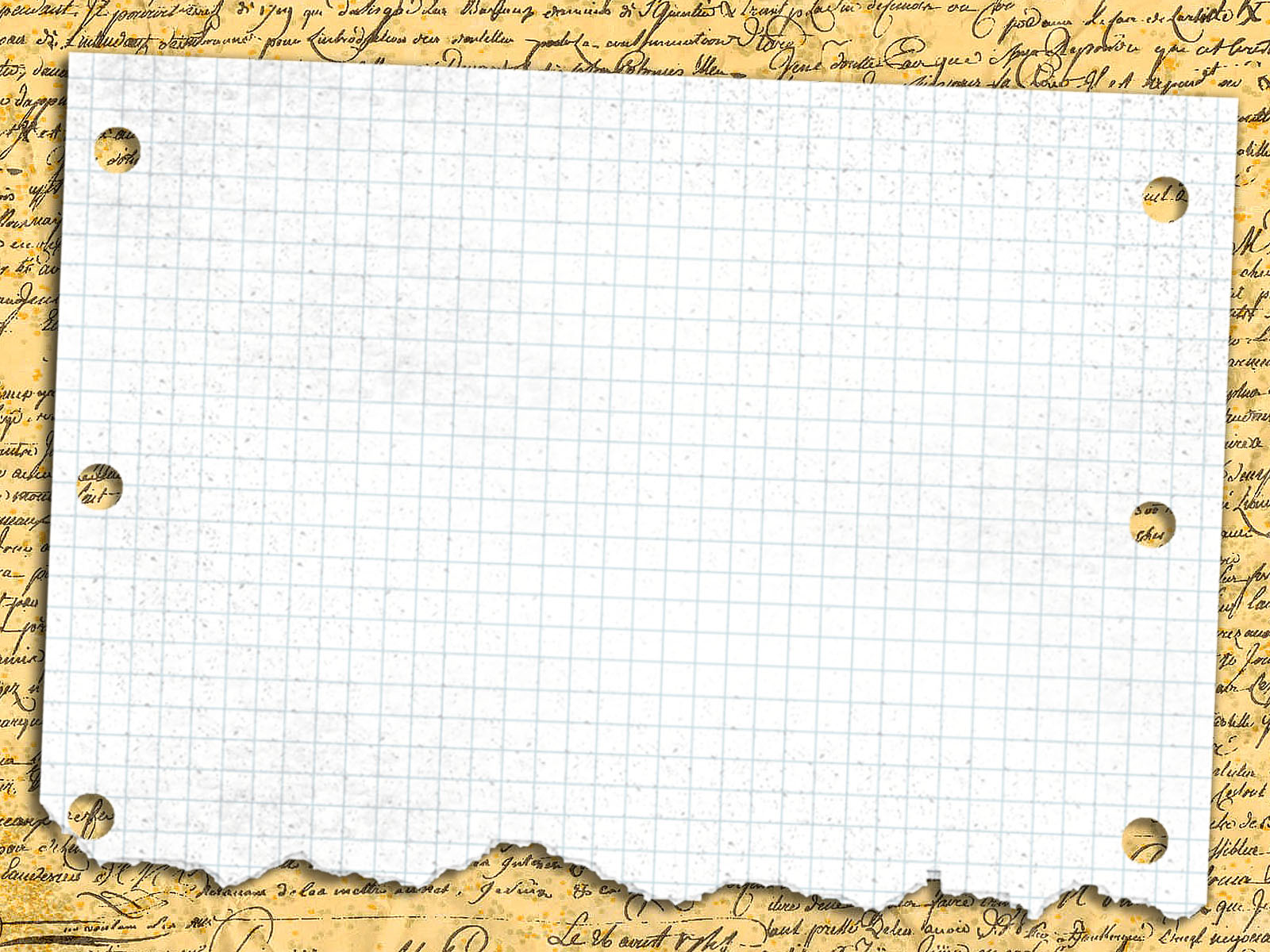 Сон
21.00
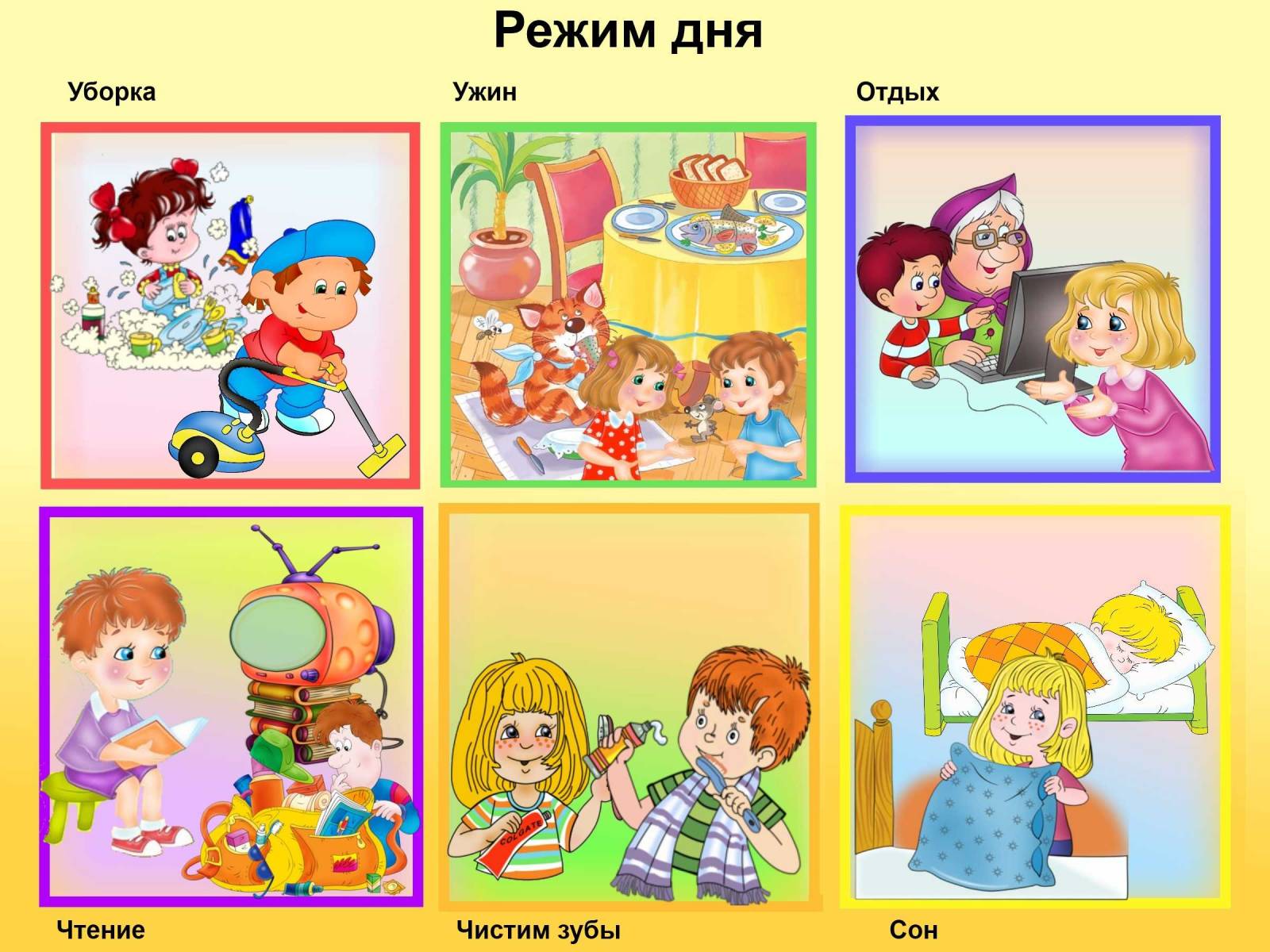 Я ныряю в сон чуднойС мыслью праздничной одной:День прошёл – какое счастье!Завтра будет выходной!
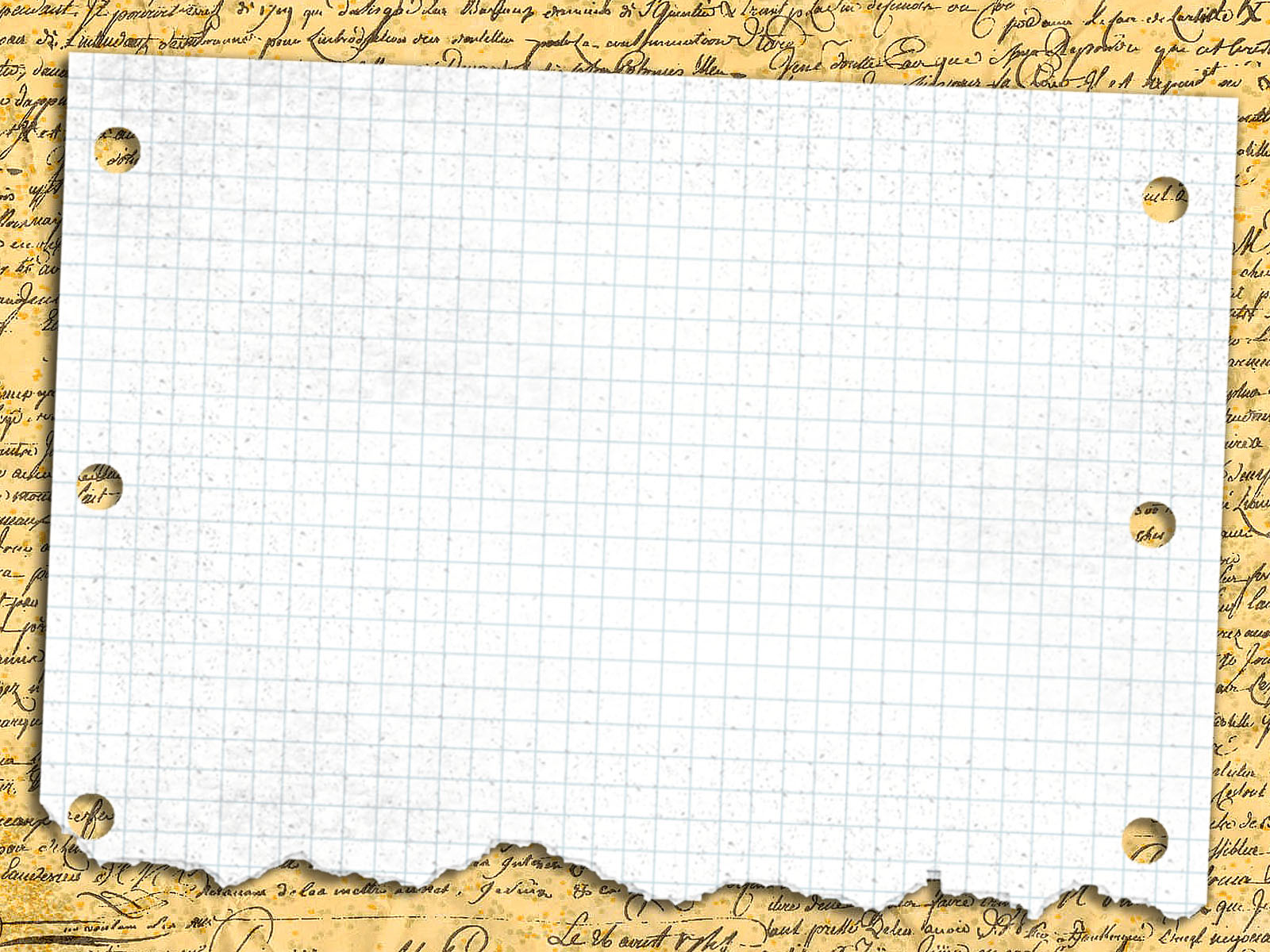 Используемые   материалы:
1. Стихи -  http://zanimatika.narod.ru/ZOJ_rejim.htm
2. Изображение - http://mimi-gallery.ru/raskraski-rejim-dnya-shkolnika?p=1#img7087504074608737326
3. Изображение - http://mimi-gallery.ru/raskraski-rejim-dnya-shkolnika?p=1#img17175536319371202467
4. Изображение  - http://mimi-gallery.ru/raskraski-rejim-dnya-shkolnika?p=1#img8954238075554166604